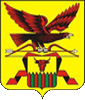 Автоматизированный учетпроцесса сопровождения семей с детьми в информационной системе «Адресная социальная помощь»
Заместитель министра труда и 
социальной защиты населения 
Забайкальского края
Пояркова Зинаида Дмитриевна
Автоматизированная система«Адресная социальная помощь»
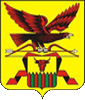 разработчик ООО «СоцИнформТех», г. Тула
 имеет сертификат, выданный Федеральной службой безопасности и Федеральной службой по таможенному и экспортному контролю России по работе с персональными данными
 используется в системе социальной защиты населения Забайкальского края с 1998 года для учета работы организаций социальной защиты по всем направлениям
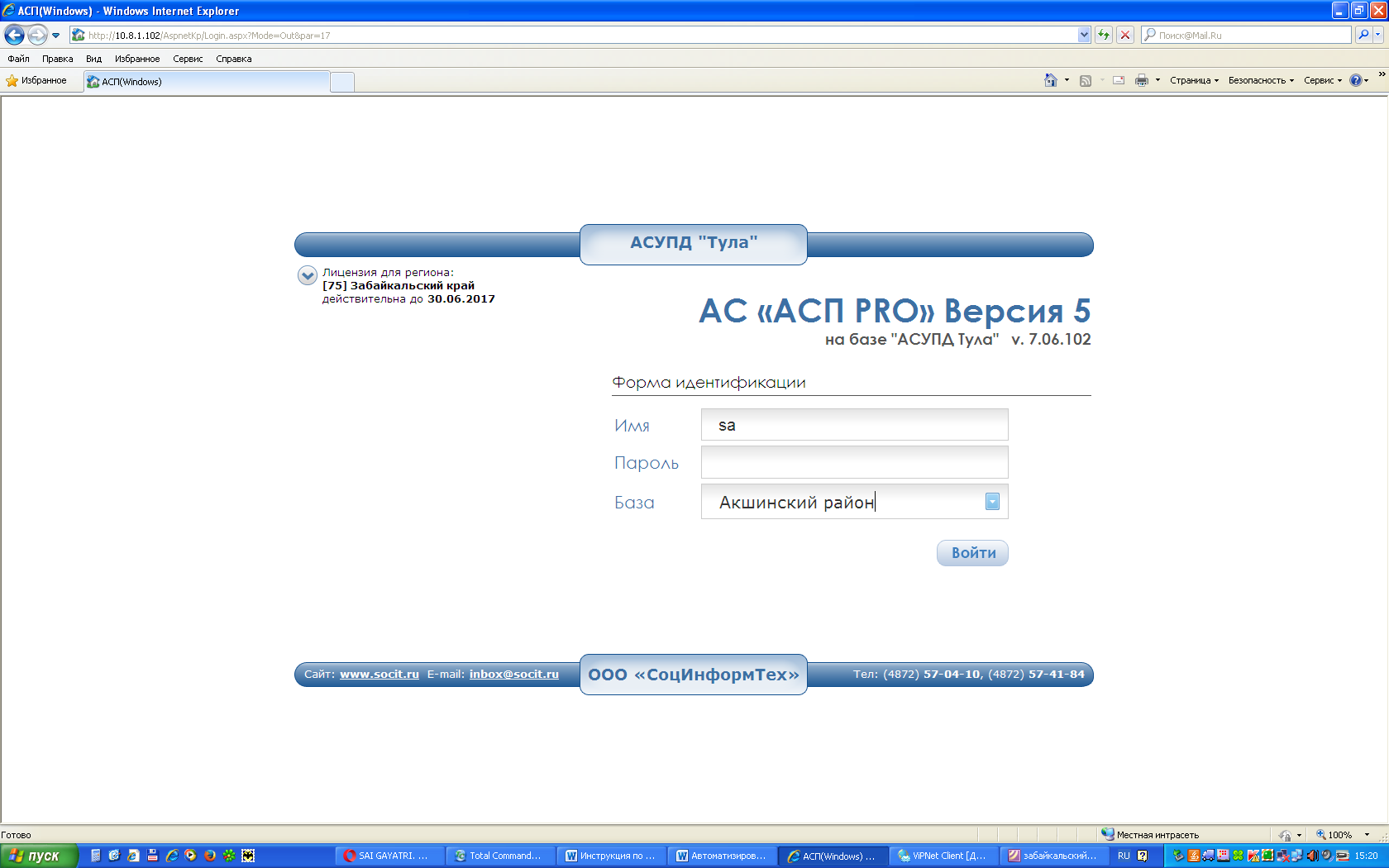 Информационная система АС АСП решает различные прикладные задачи системы социальной защиты
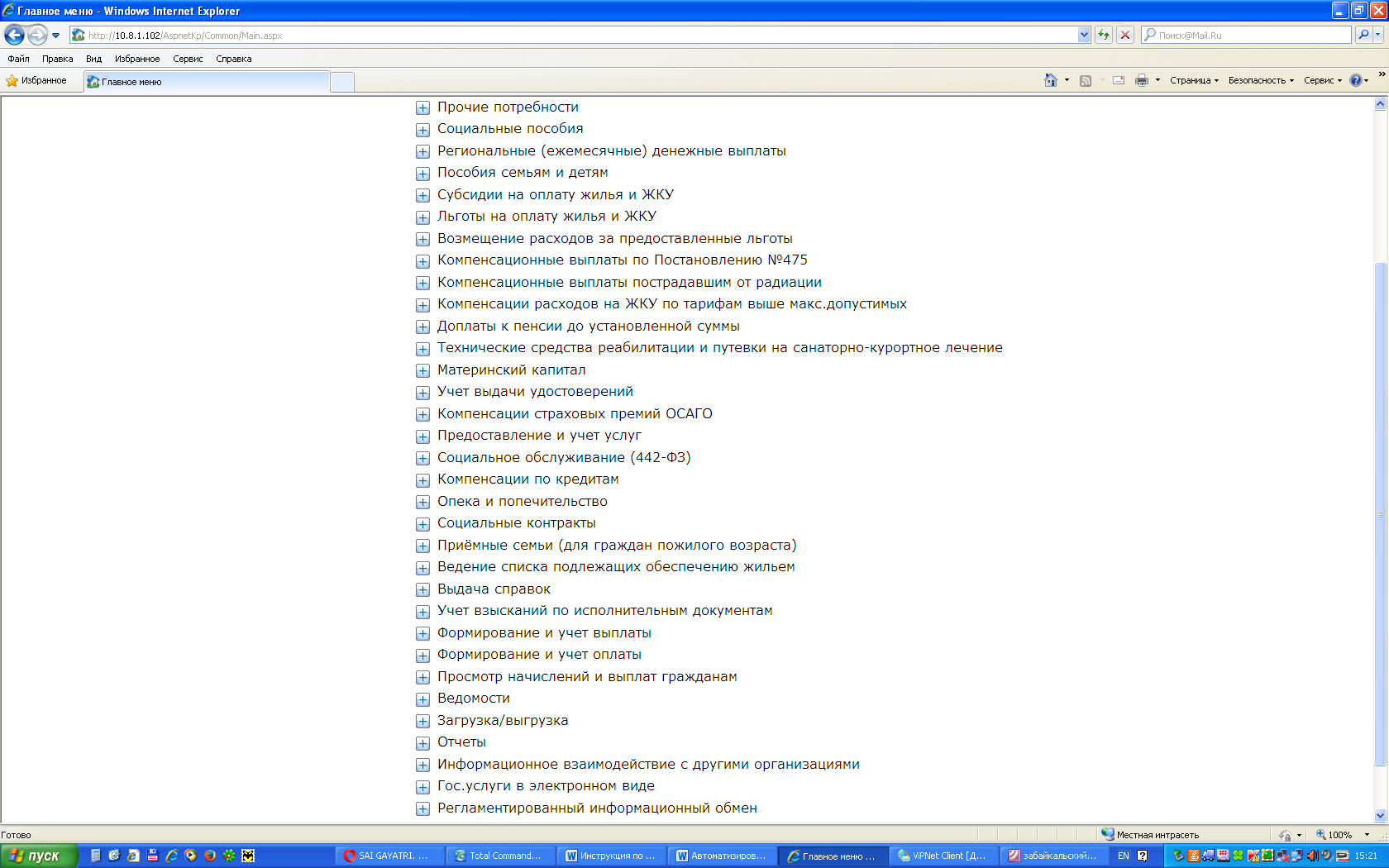 Министерство труда и социальной защиты населения Забайкальского края
Краевой центр социальной защиты населения
Районный ОСЗН (сервер базы данных)
Районный ОСЗН (сервер базы данных)
Районный ОСЗН (сервер базы данных)
ГУСО
ГУСО
ГУСО 1
ГУСО 2
Схема территориально распределенной базы данных автоматизированной системы
 «Адресная социальная помощь»
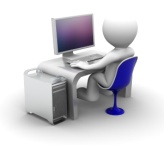 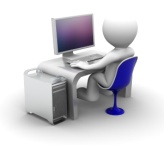 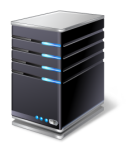 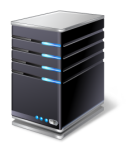 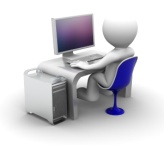 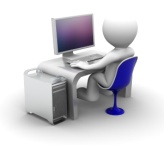 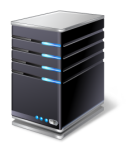 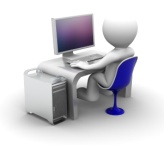 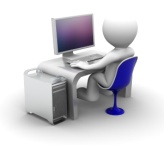 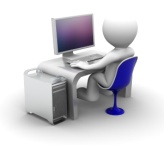 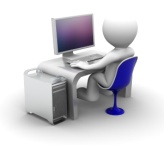 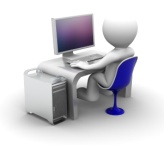 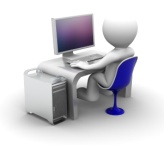 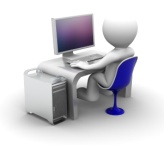 В 2016 году , на средства Фонда поддержки детей, находящихся в трудной жизненной ситуации, приобретен программный комплекс, позволяющий вести учет сопровождаемых семей и предоставляемых им услуг
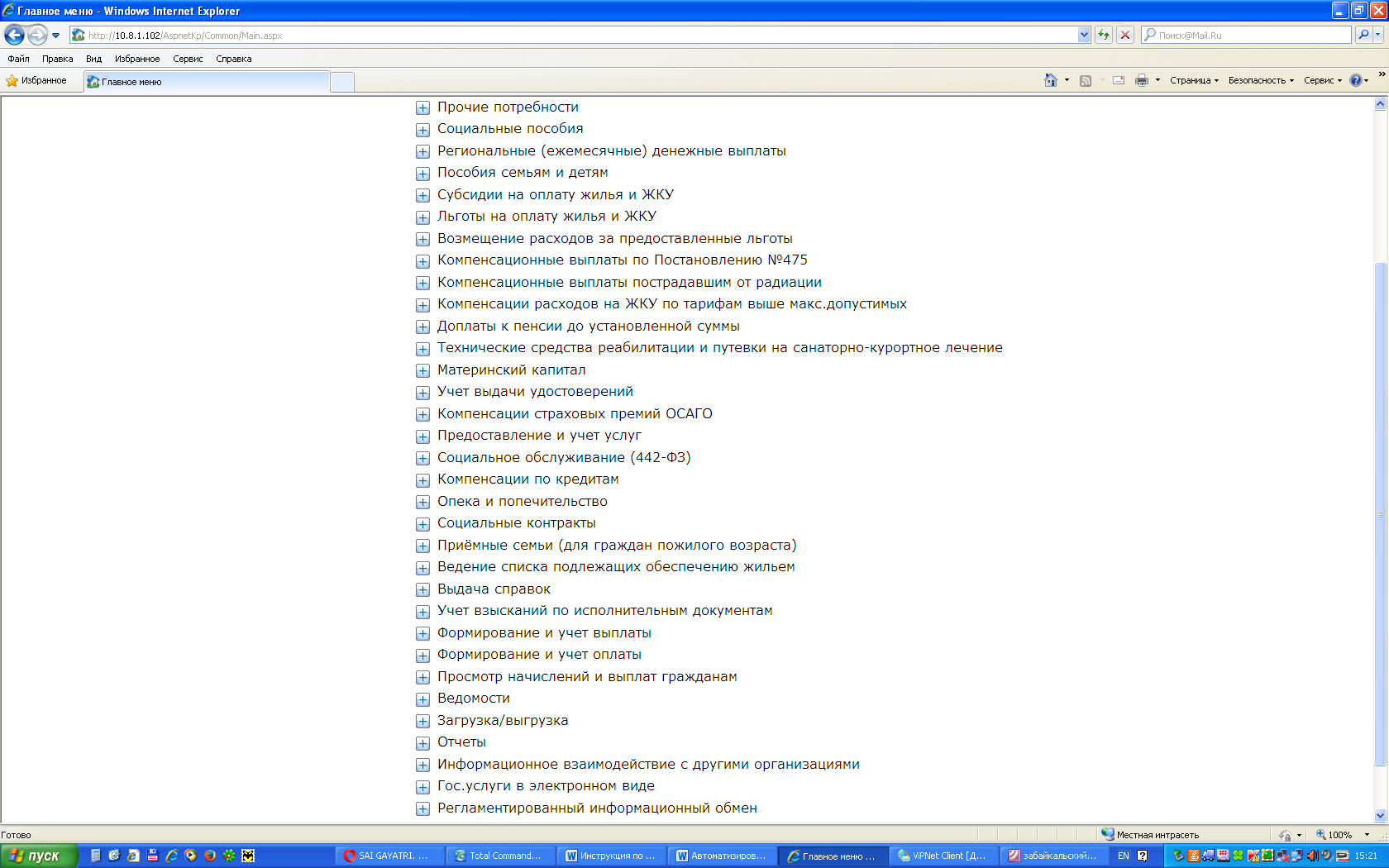 Порядок автоматизированного учета процесса сопровождения семей с детьми
1 этап:  Постановка семьи на учет в базе данных АС АСП
Выявление семьи, нуждающейся в социальном сопровождении
Заявление семьи на социальное сопровождение
Постановка семьи на учет – формирование электронного личного дела на каждого члена семьи (карточки учета гражданина)
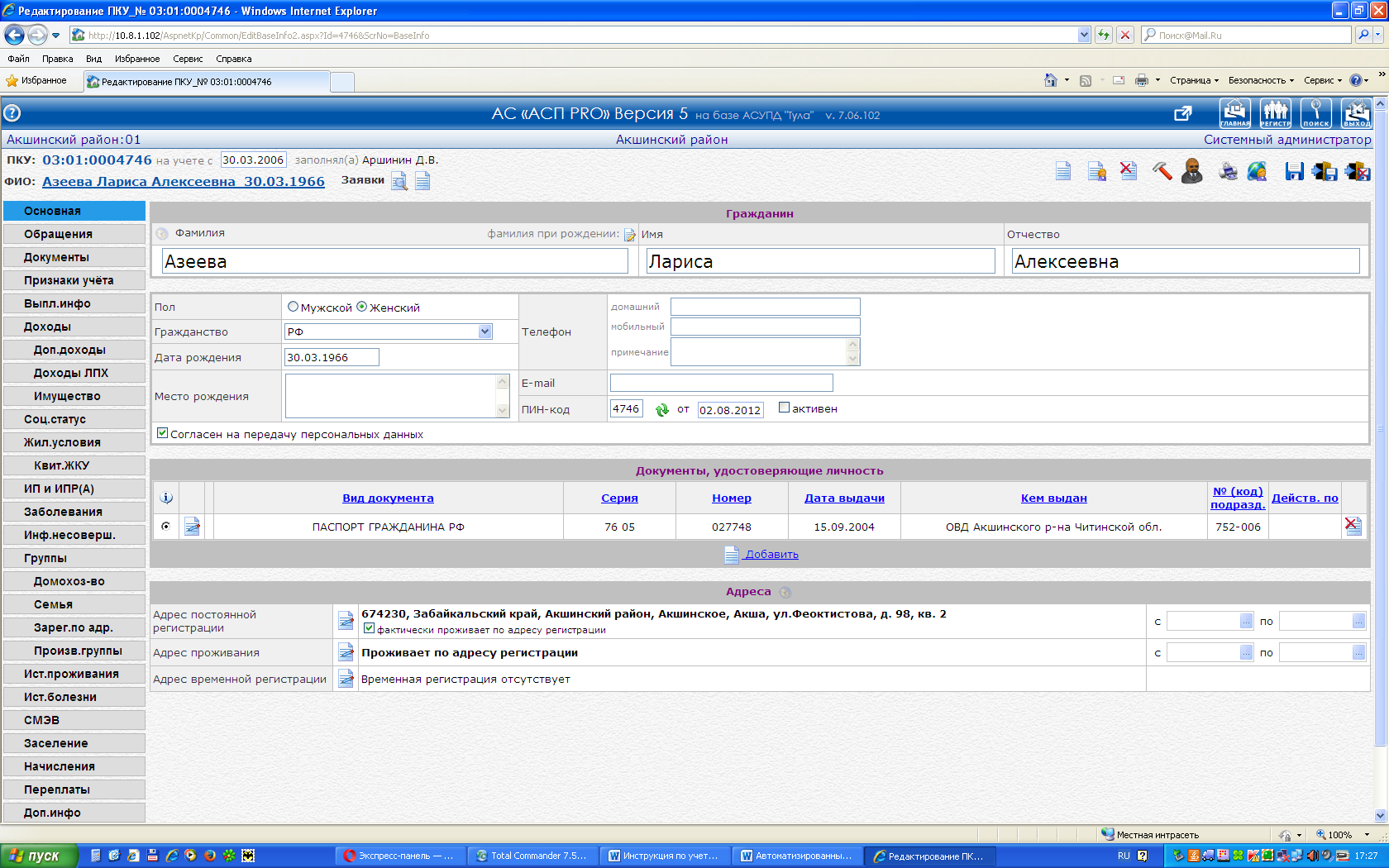 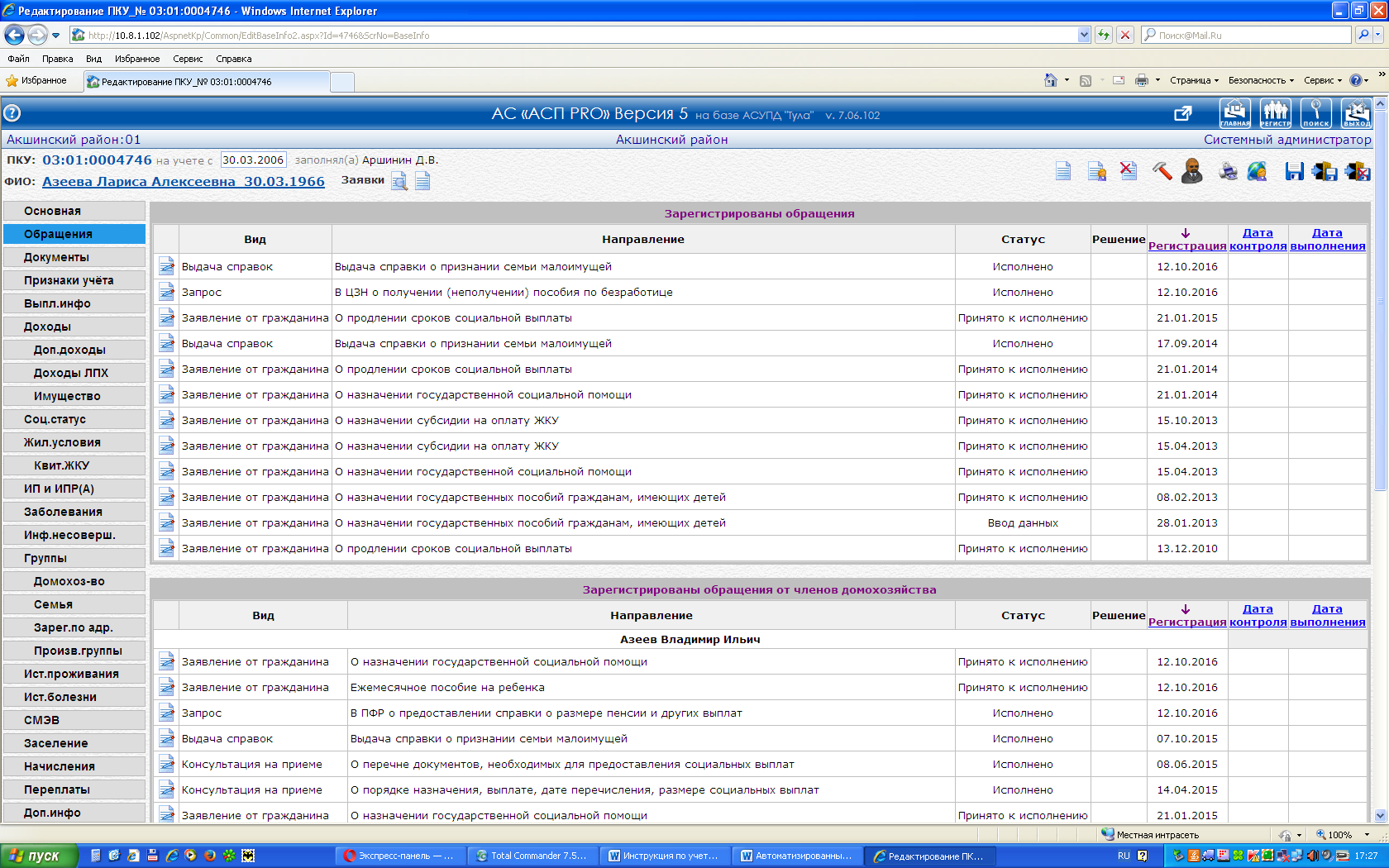 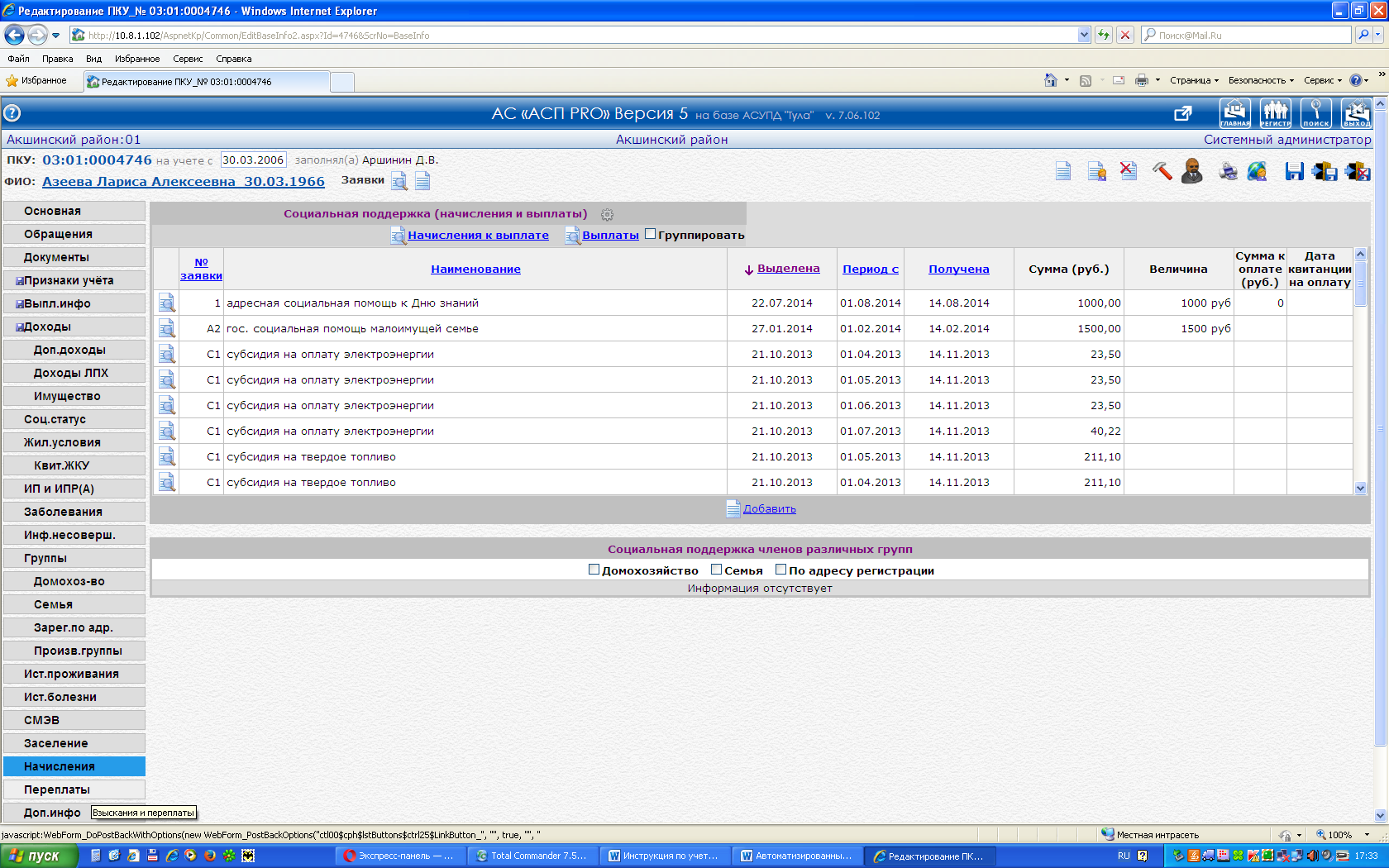 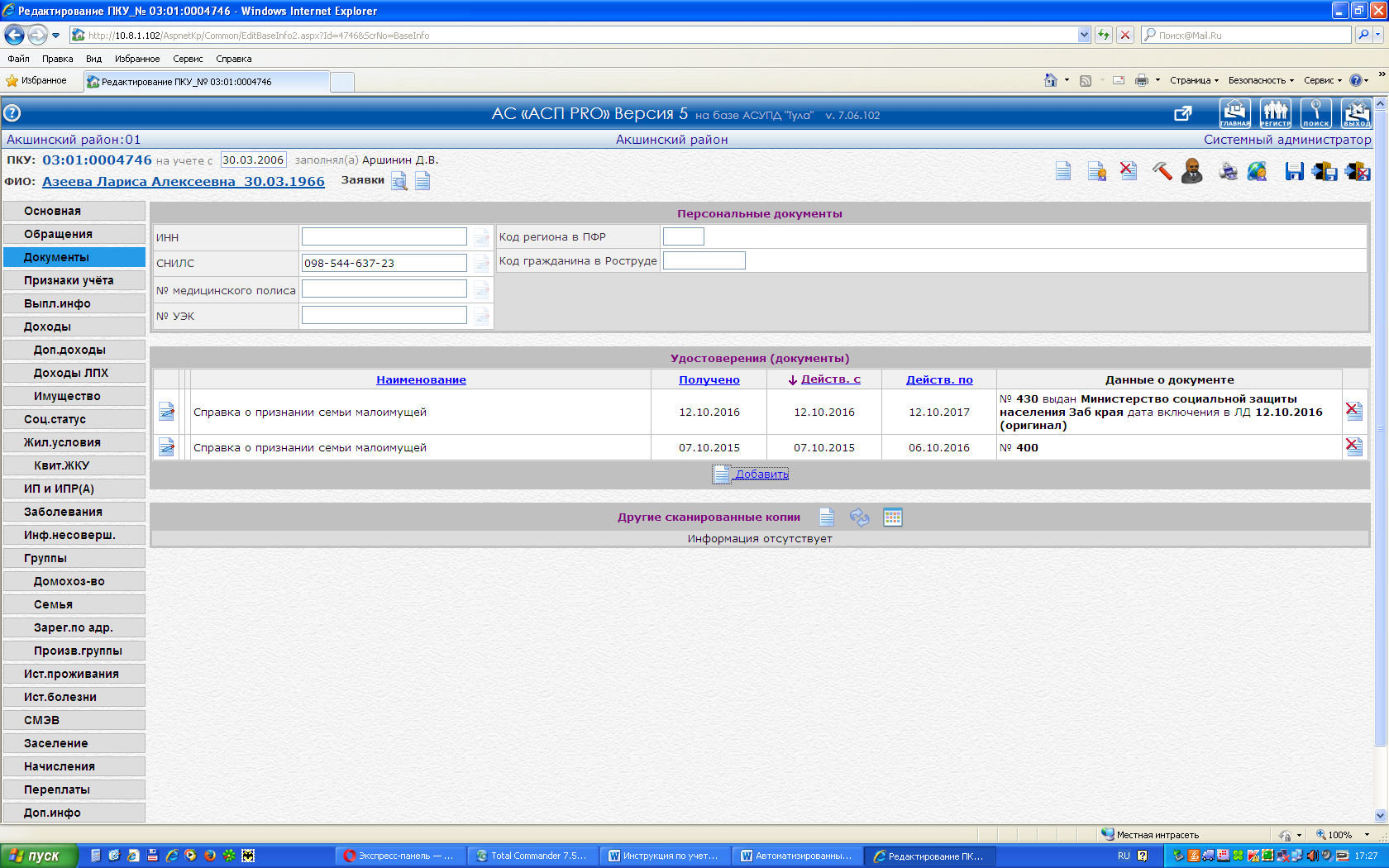 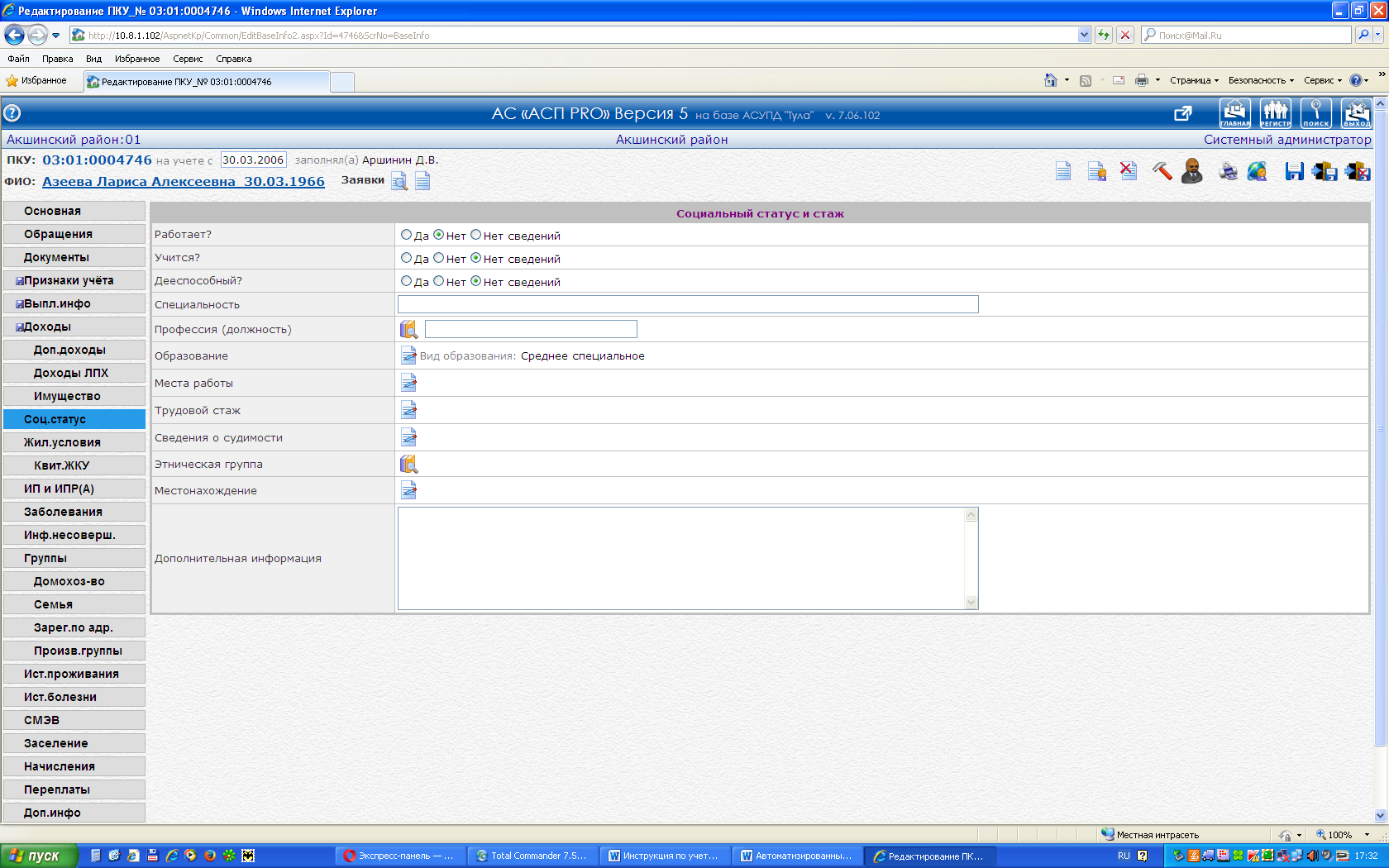 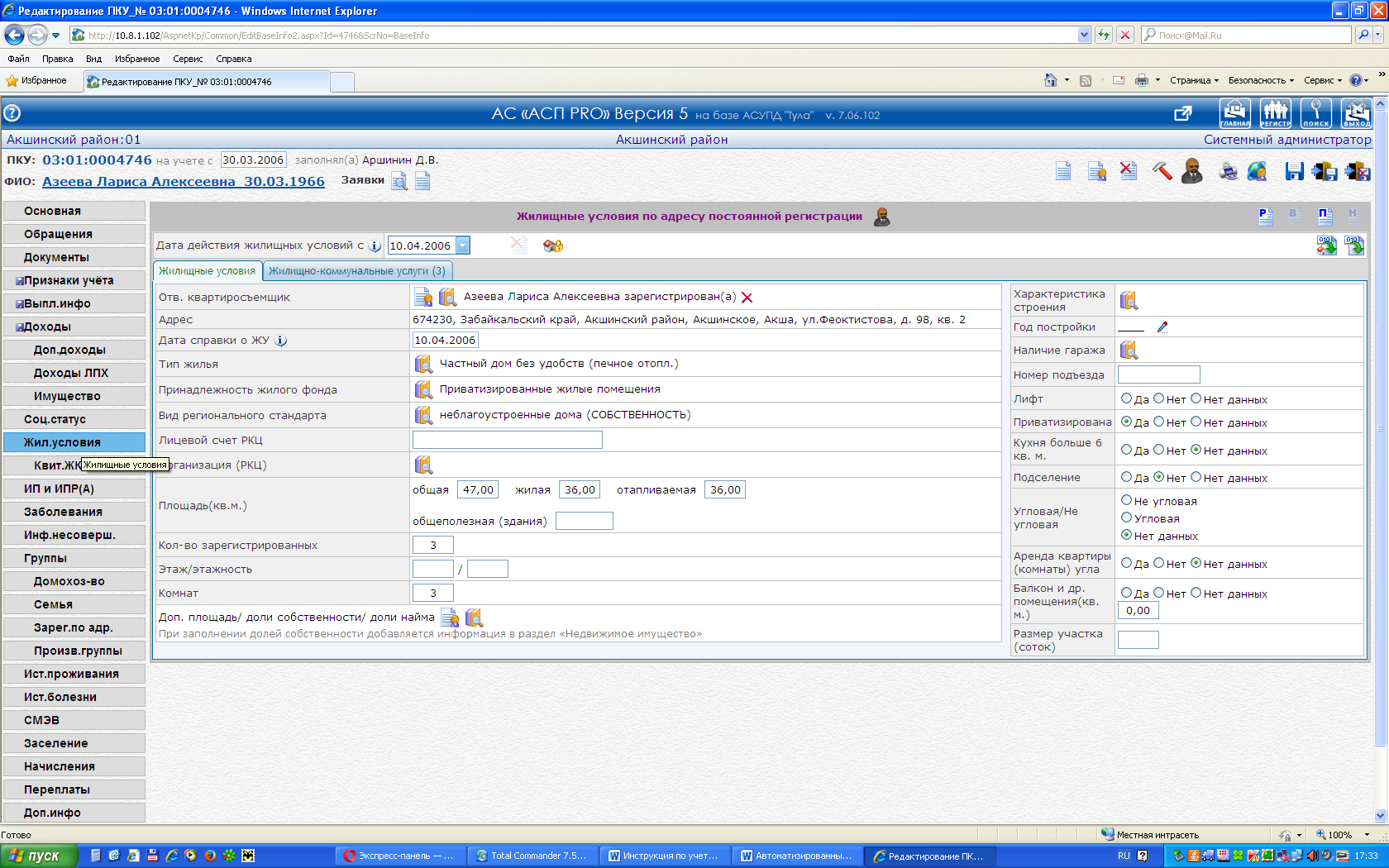 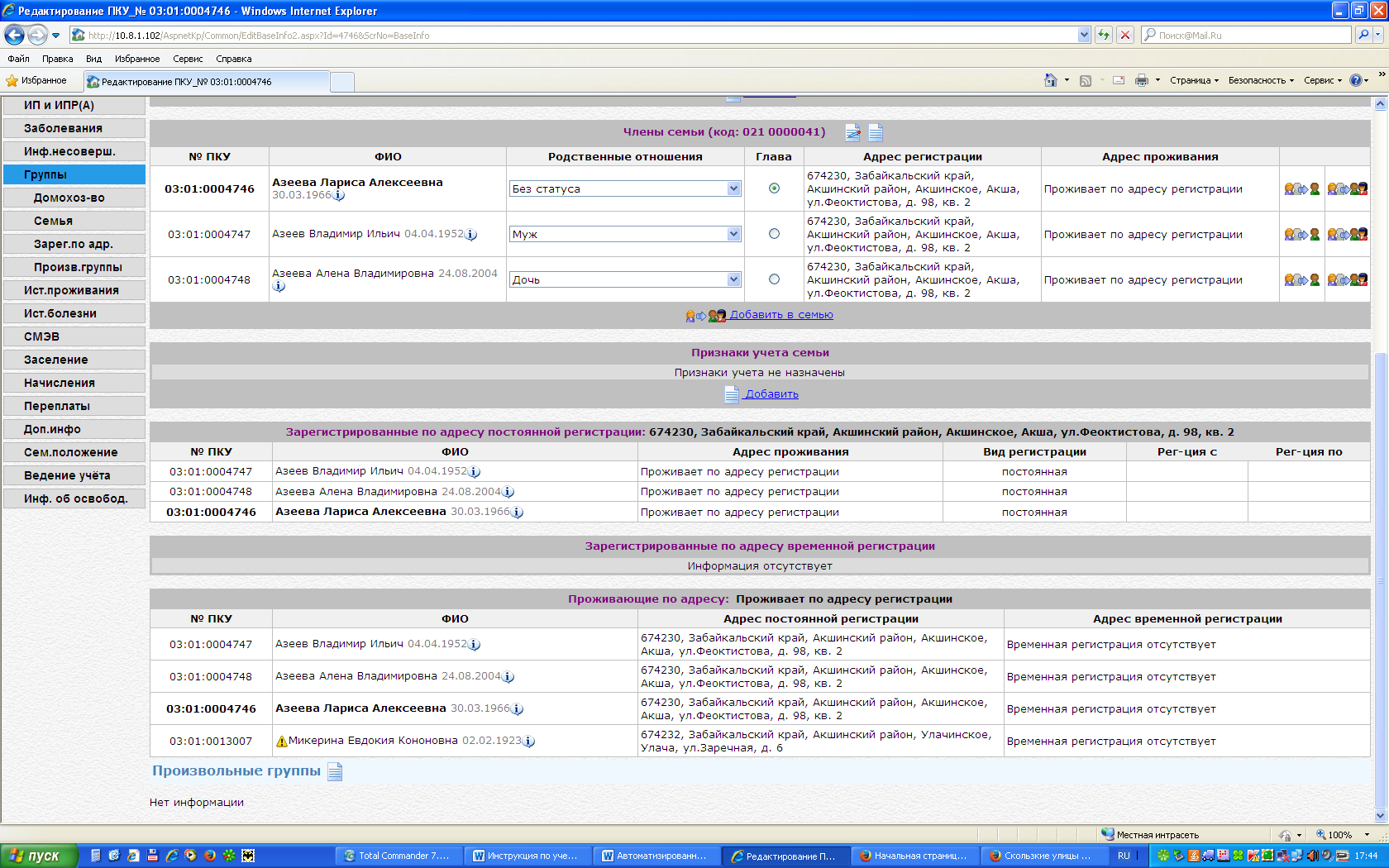 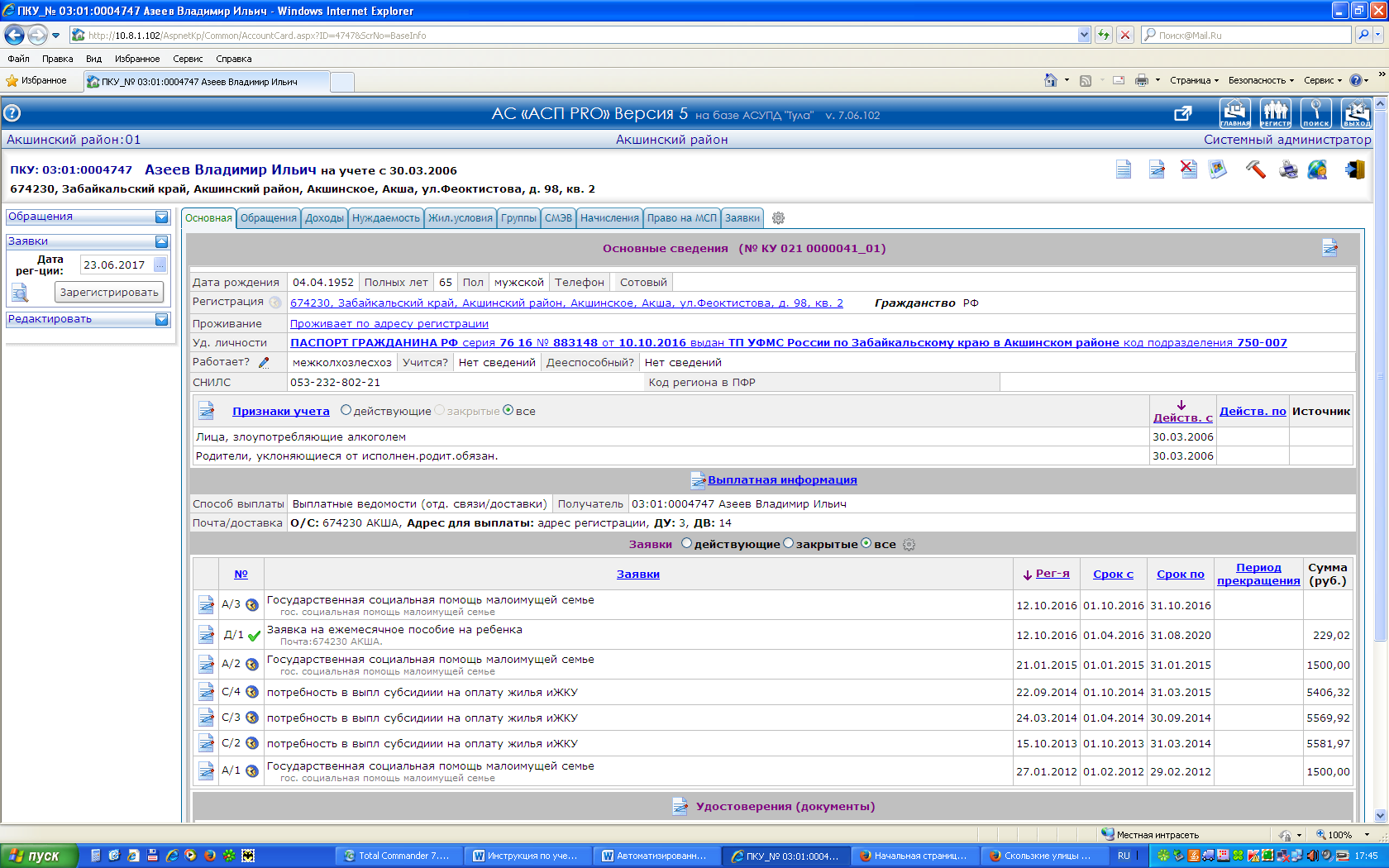 Признаки учета семьи и гражданина
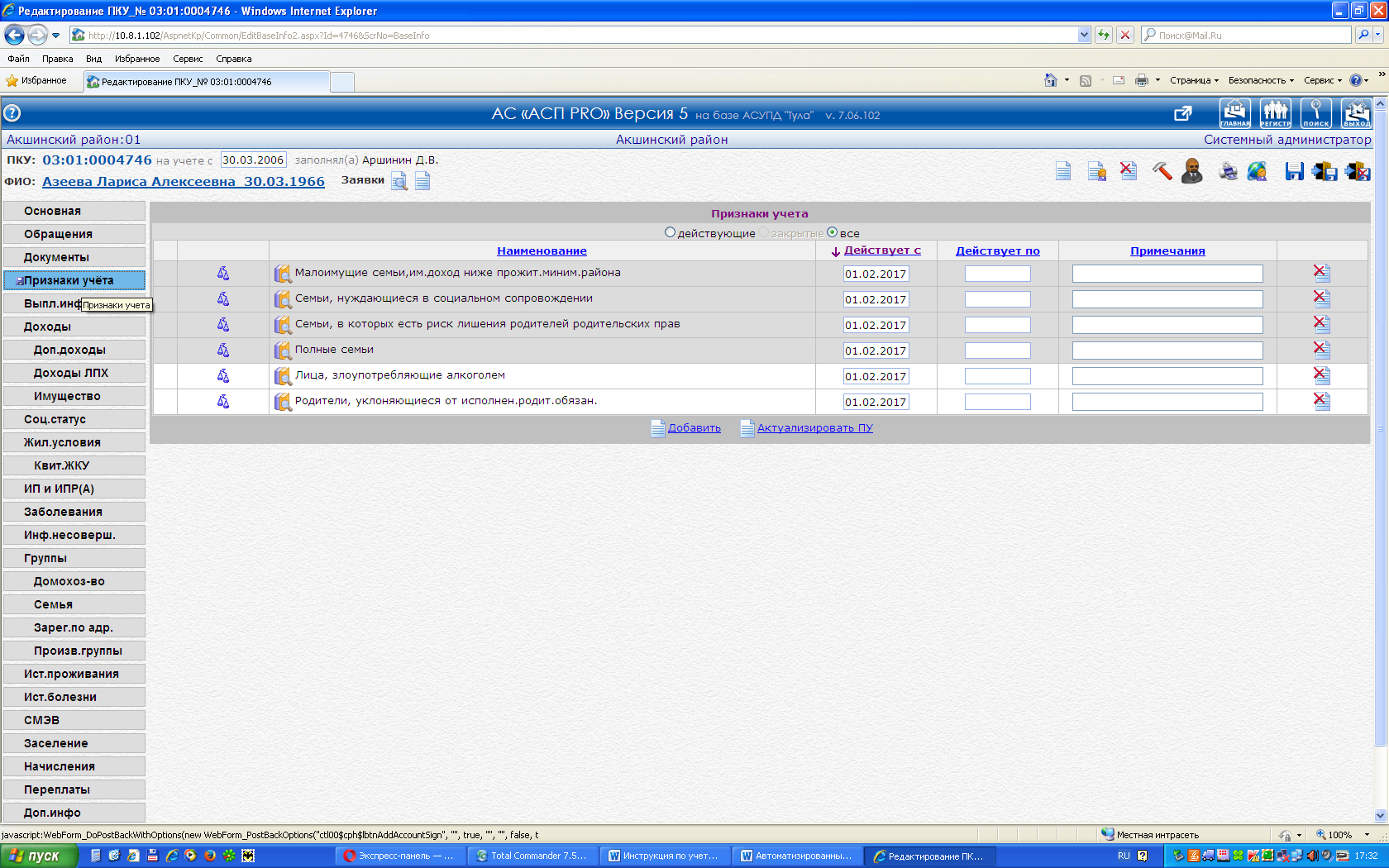 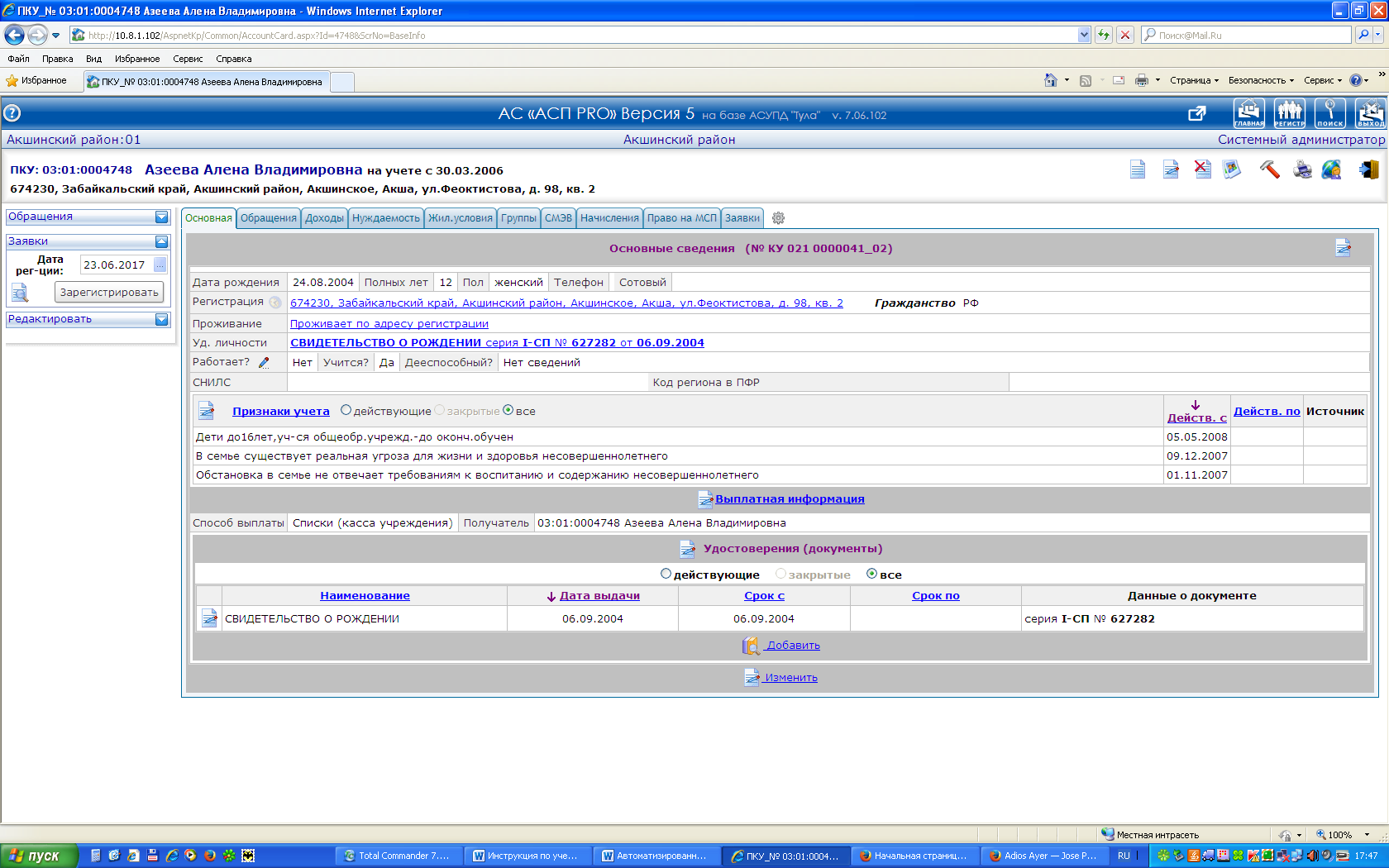 Для семьи, принятой на социальное сопровождение:
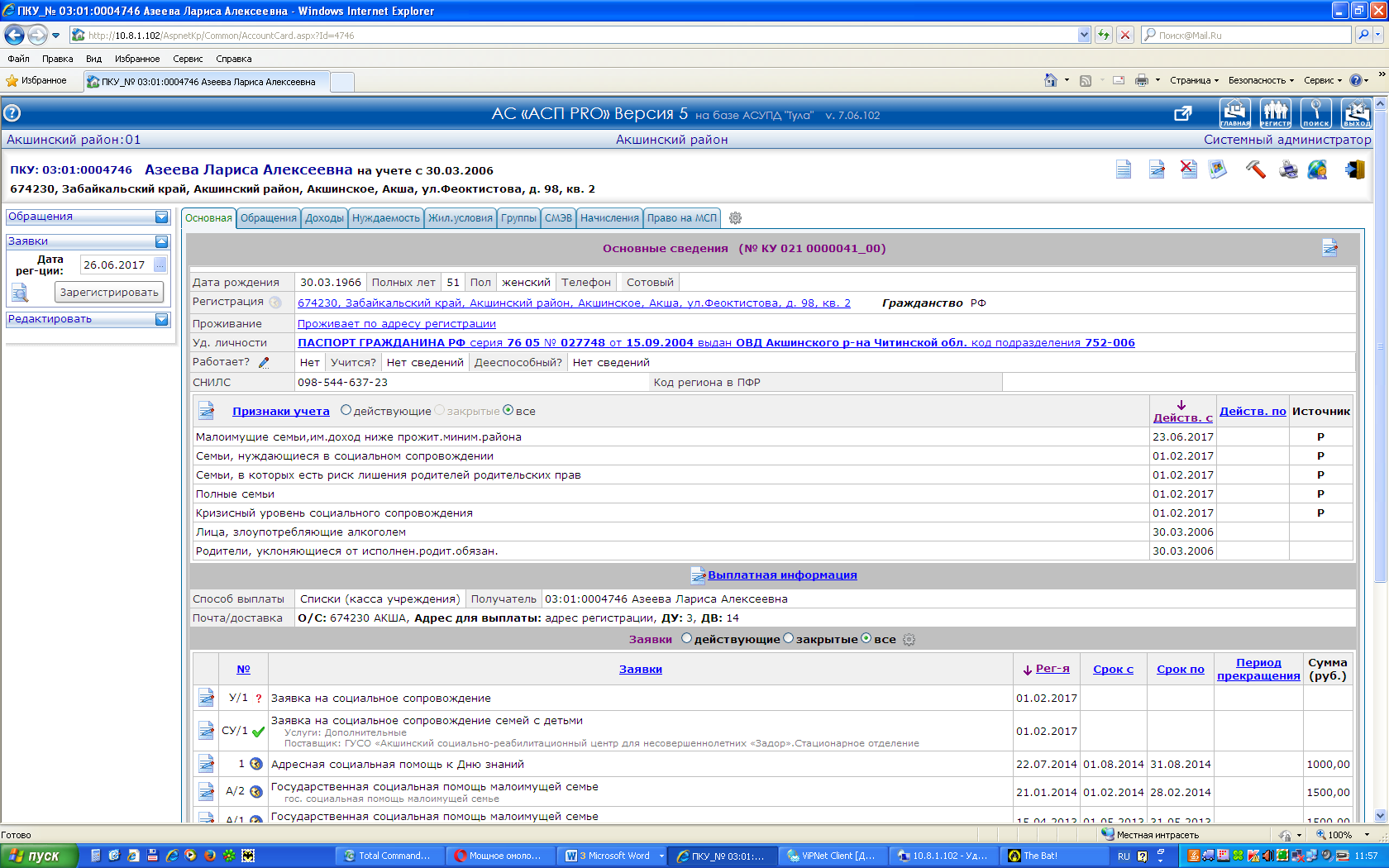 Порядок автоматизированного учета процесса сопровождения семей с детьми
2 этап:  Внесение заявки на социальное сопровождение, формирование ИП ССС
Внесение заявки на социальное сопровождение
Формирование индивидуальной программы социального сопровождения семьи с детьми
Заключение договора на социальное сопровождение
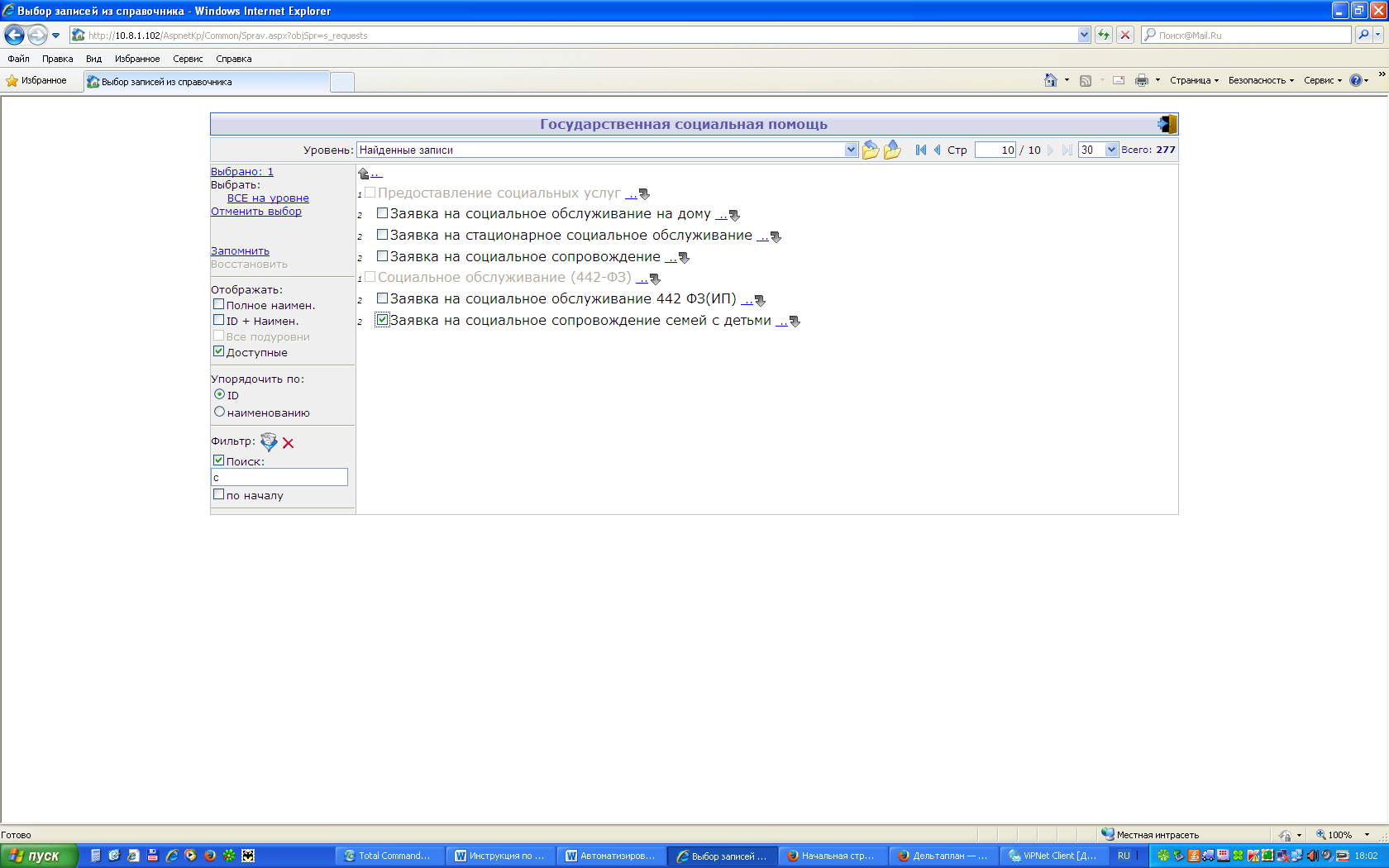 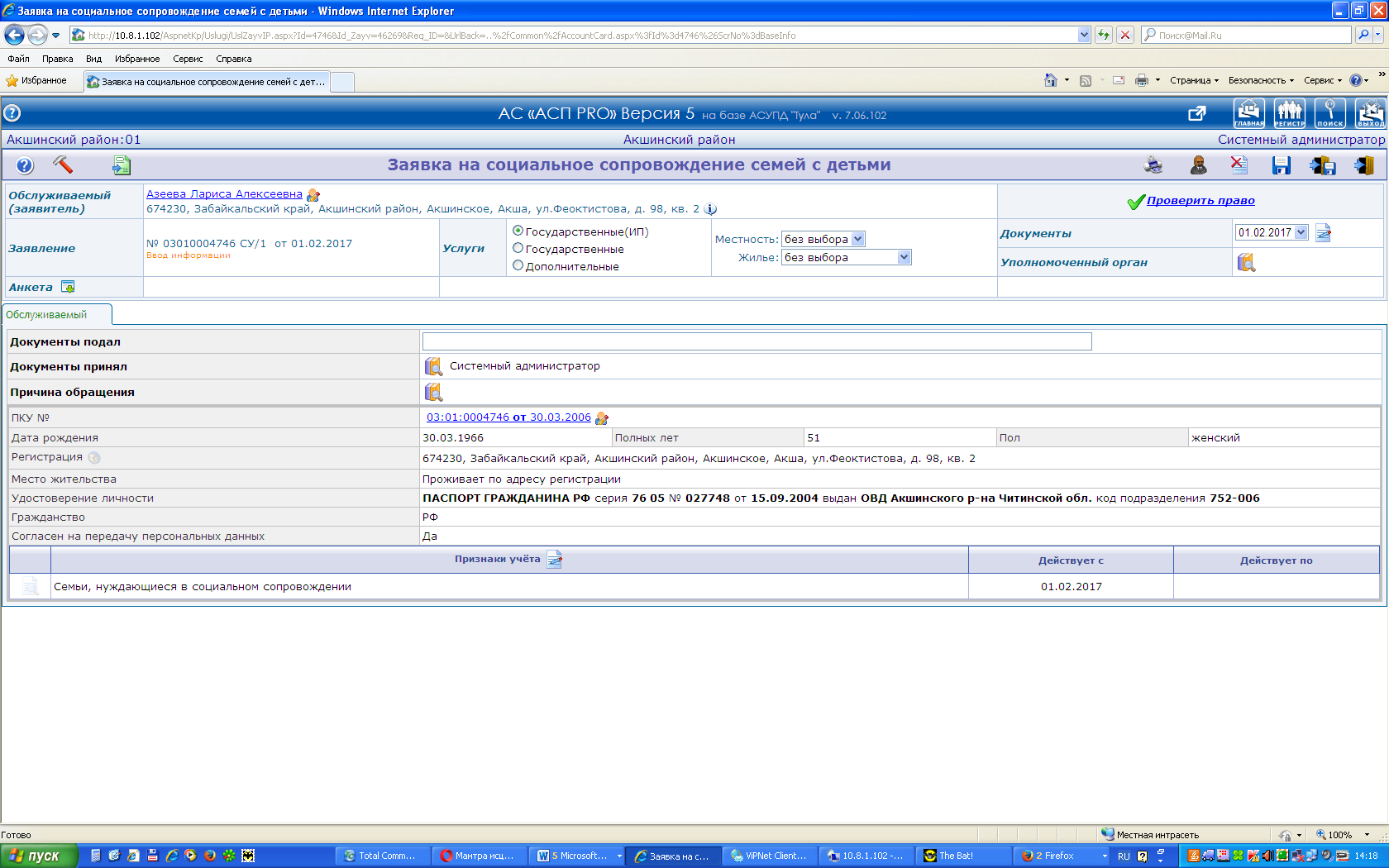 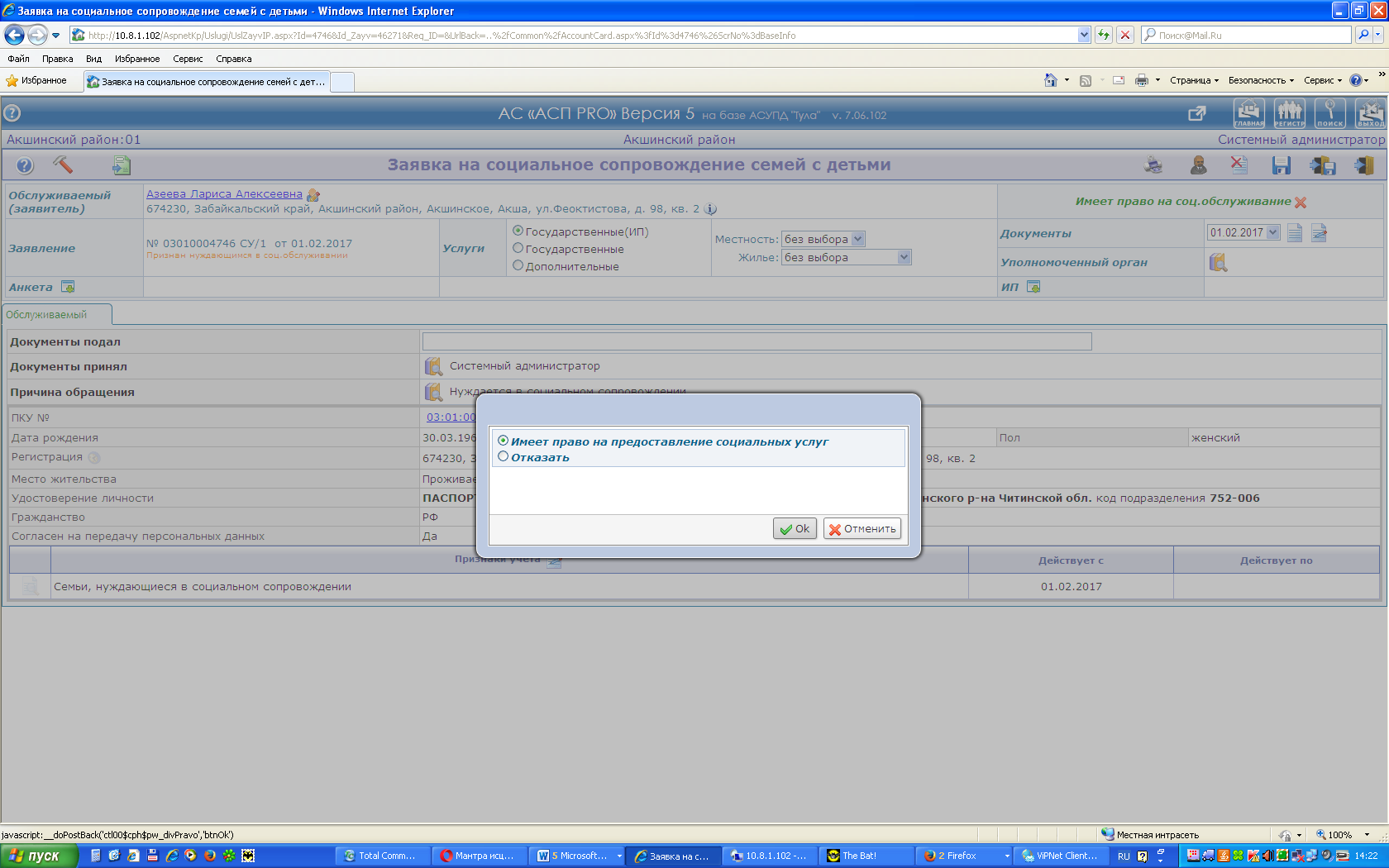 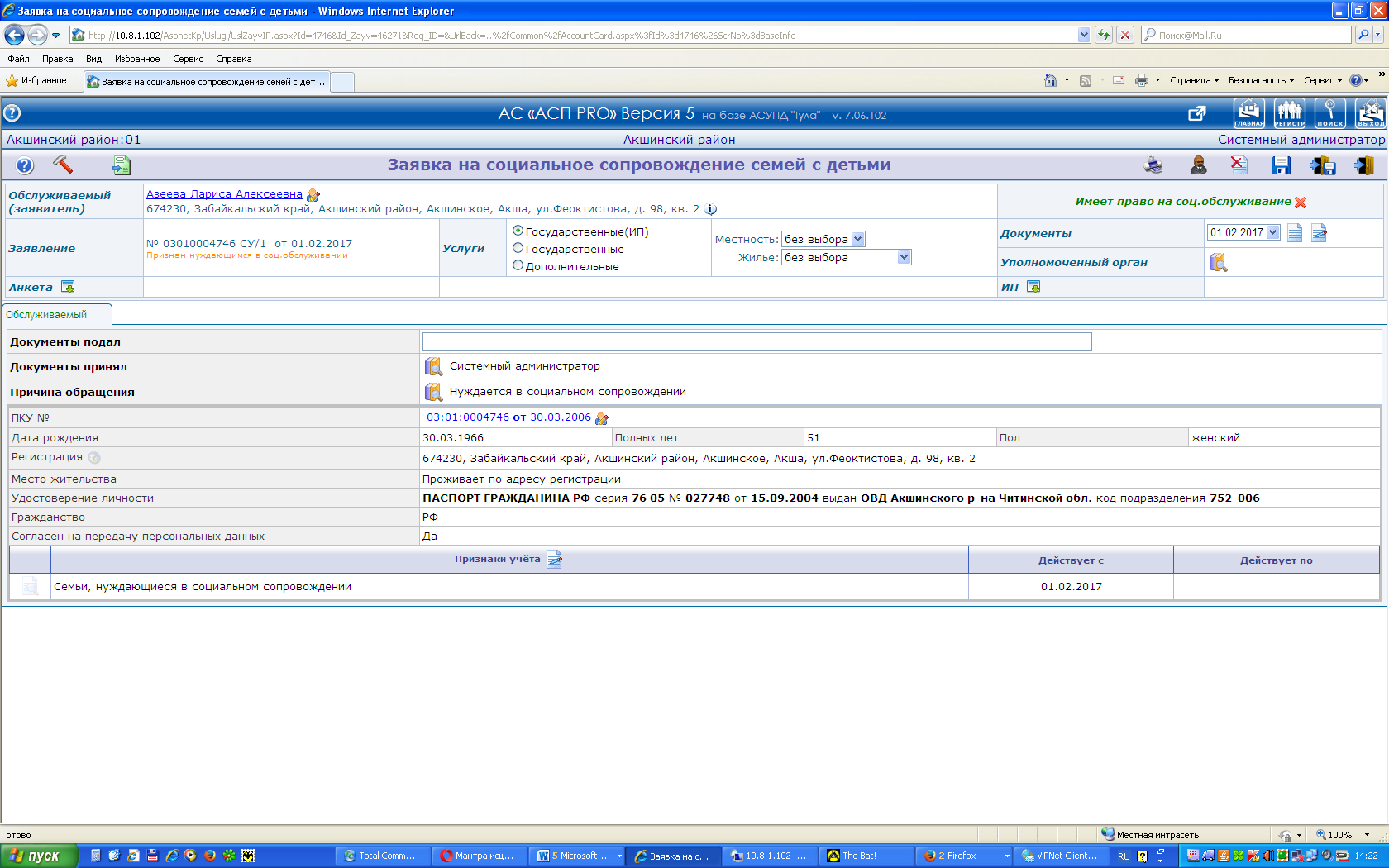 Формирование индивидуальной программы социального сопровождения семьи с детьми
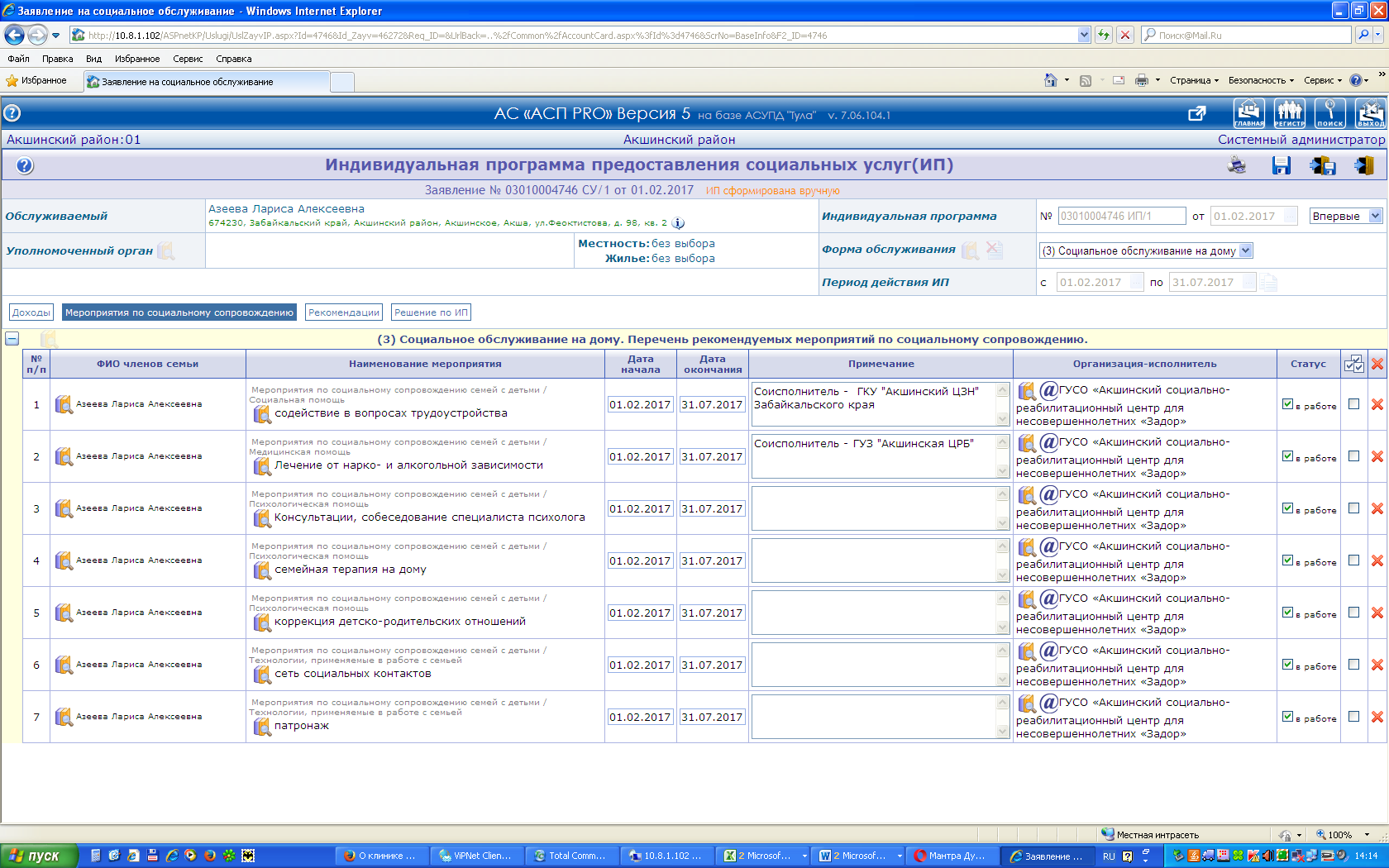 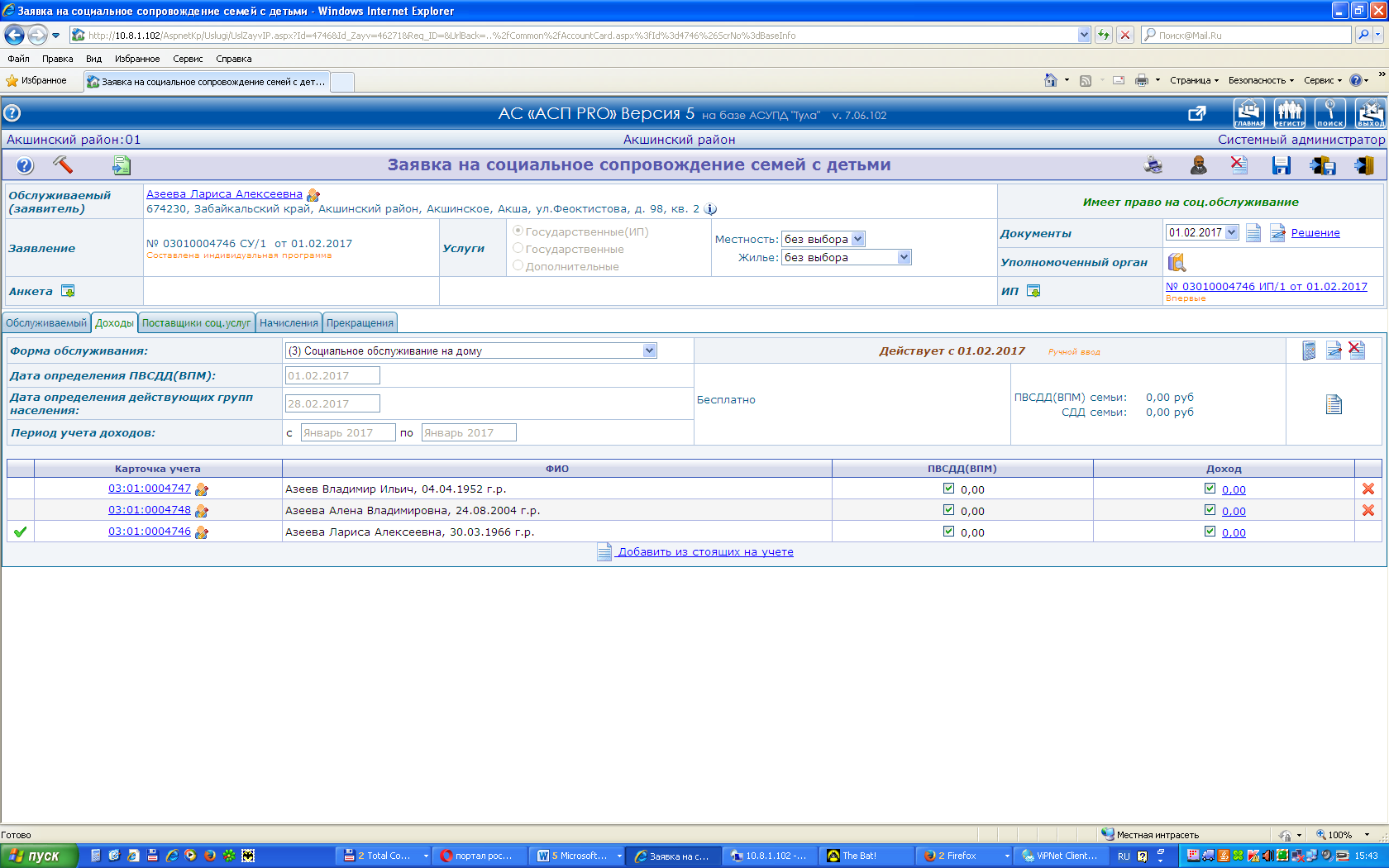 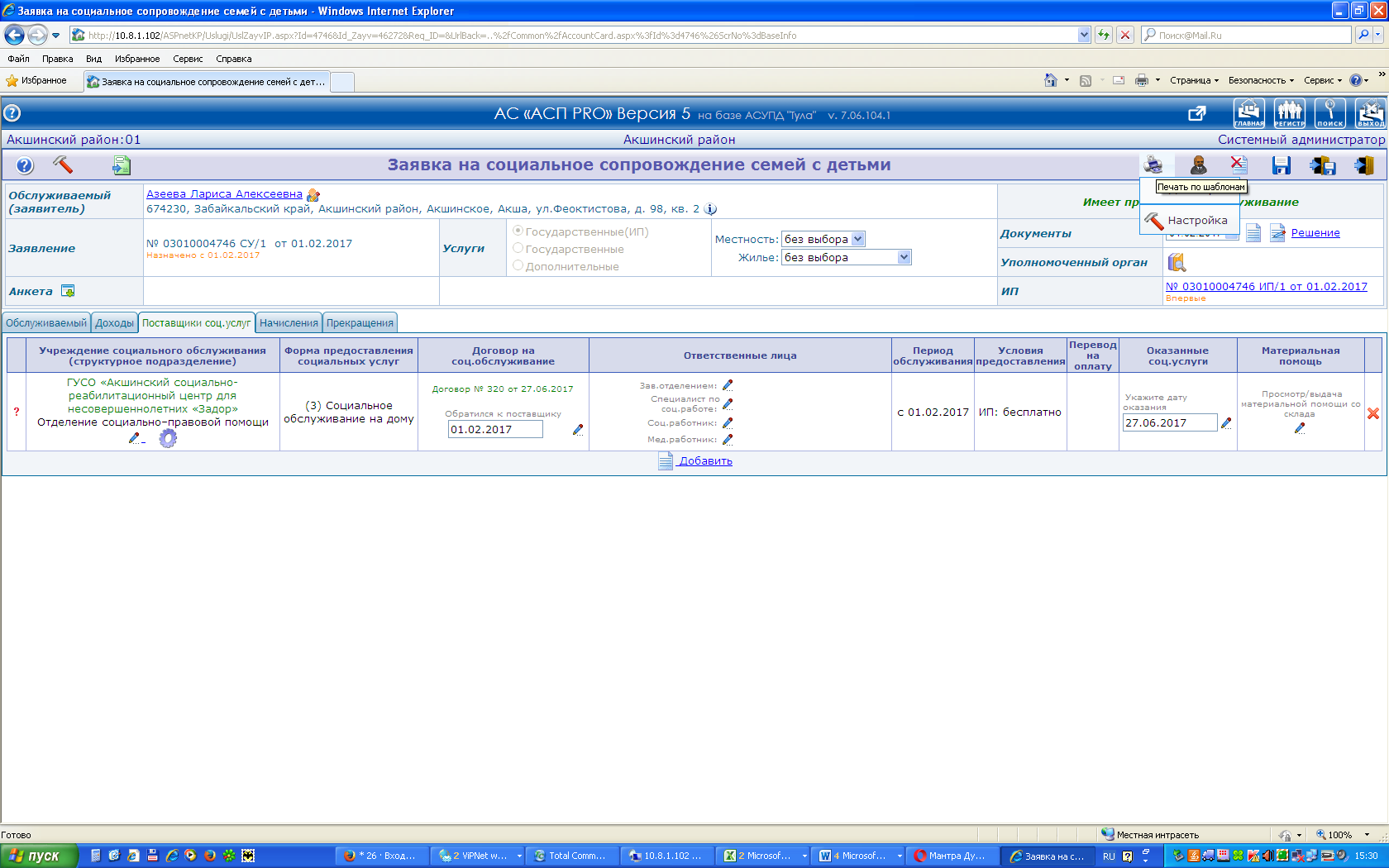 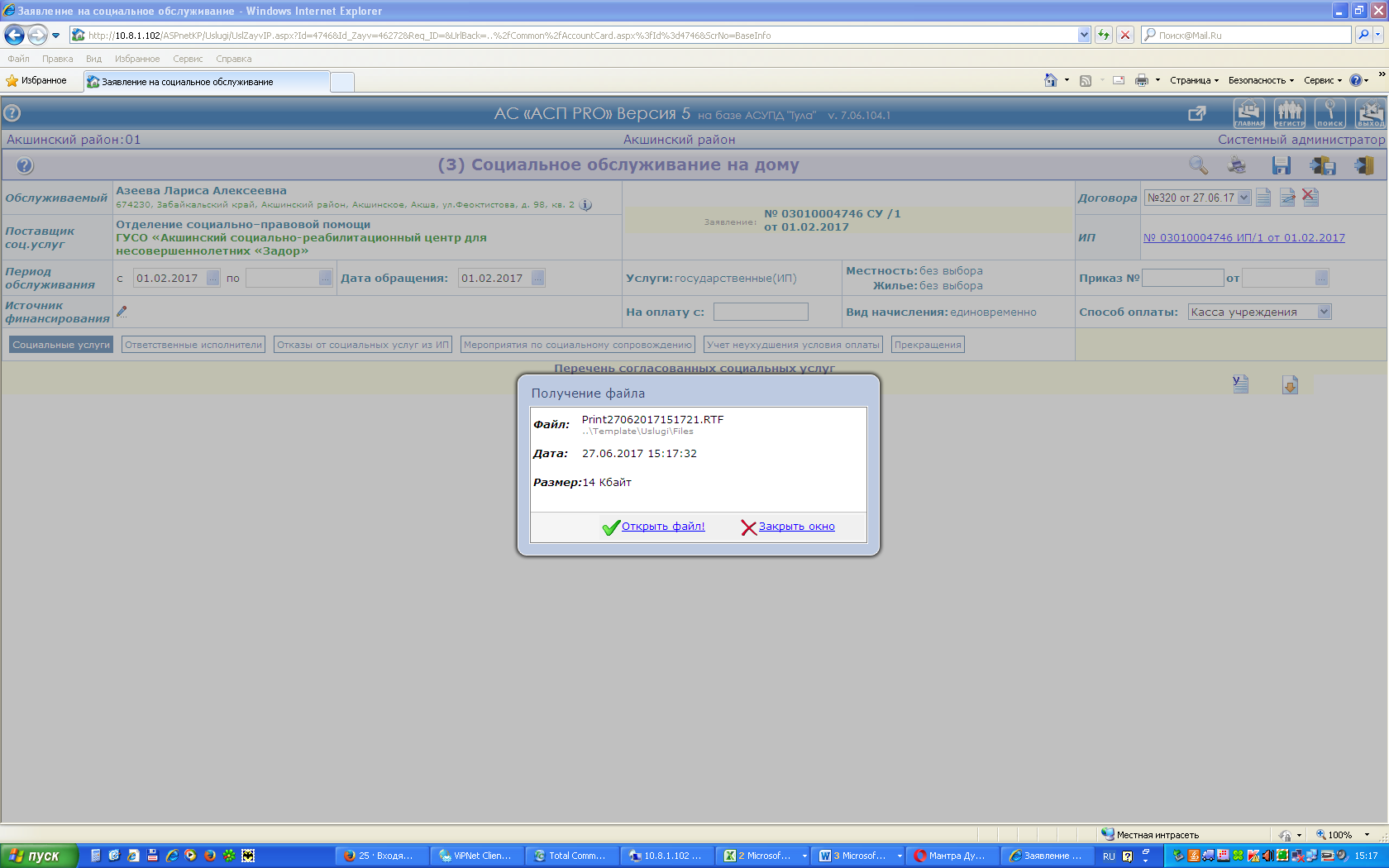 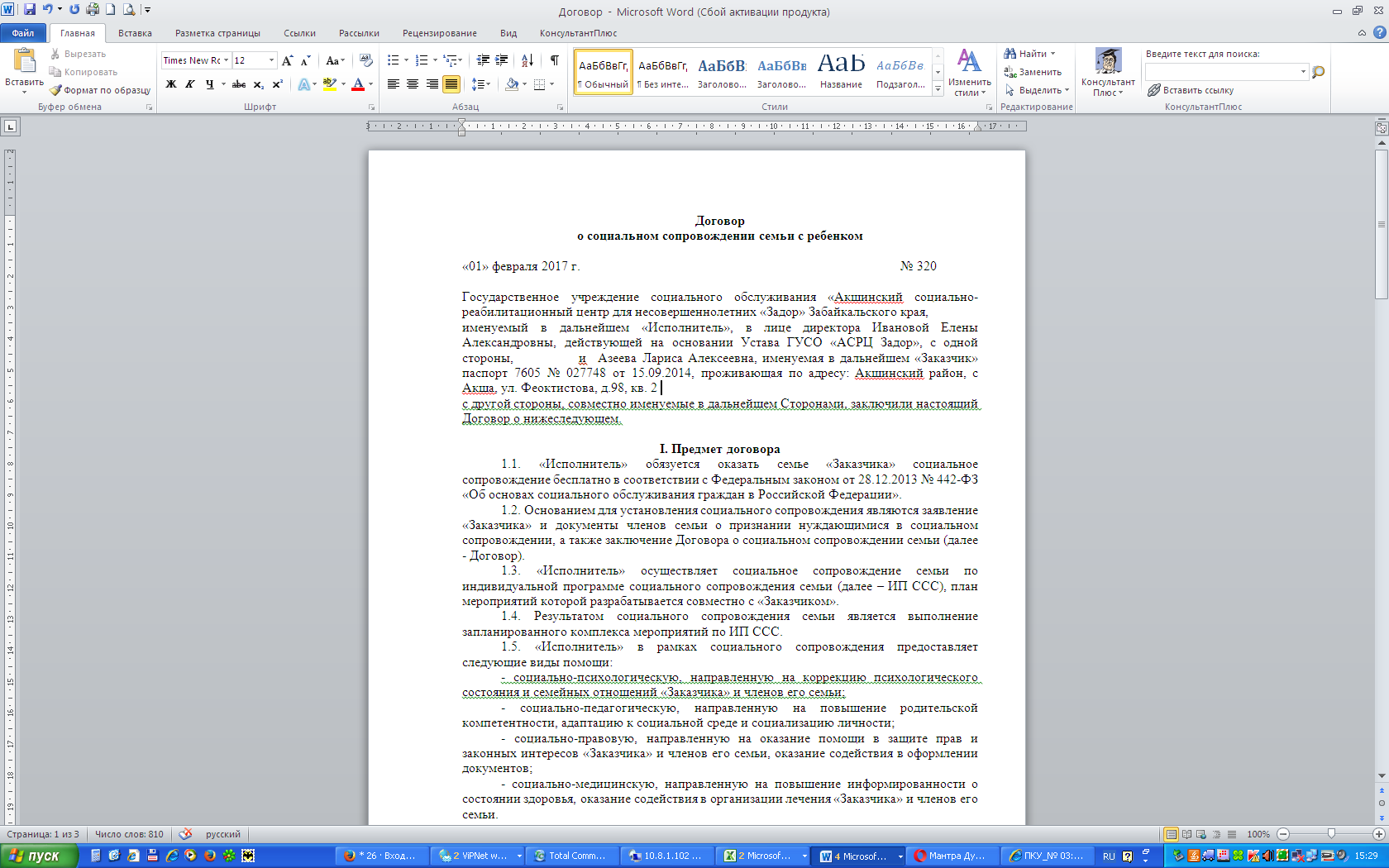 Порядок автоматизированного учета процесса сопровождения семей с детьми
3 этап: Учет выполнения мероприятий социального сопровождения семей с детьми
Внесение информации о выполнении или невыполнении  мероприятий  социального сопровождения, причин невыполнения, оценка результатов
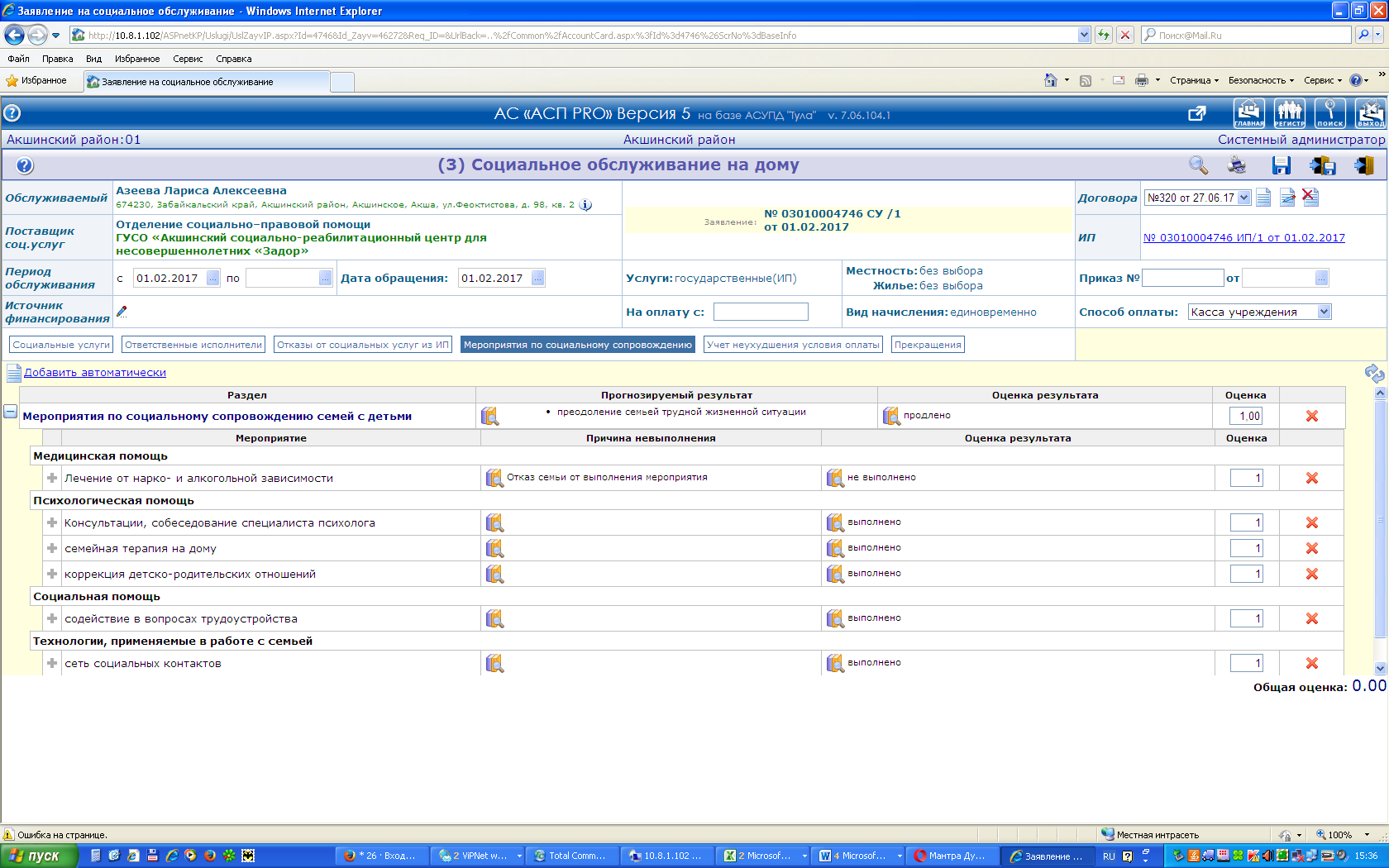 Социальный паспорт семьи
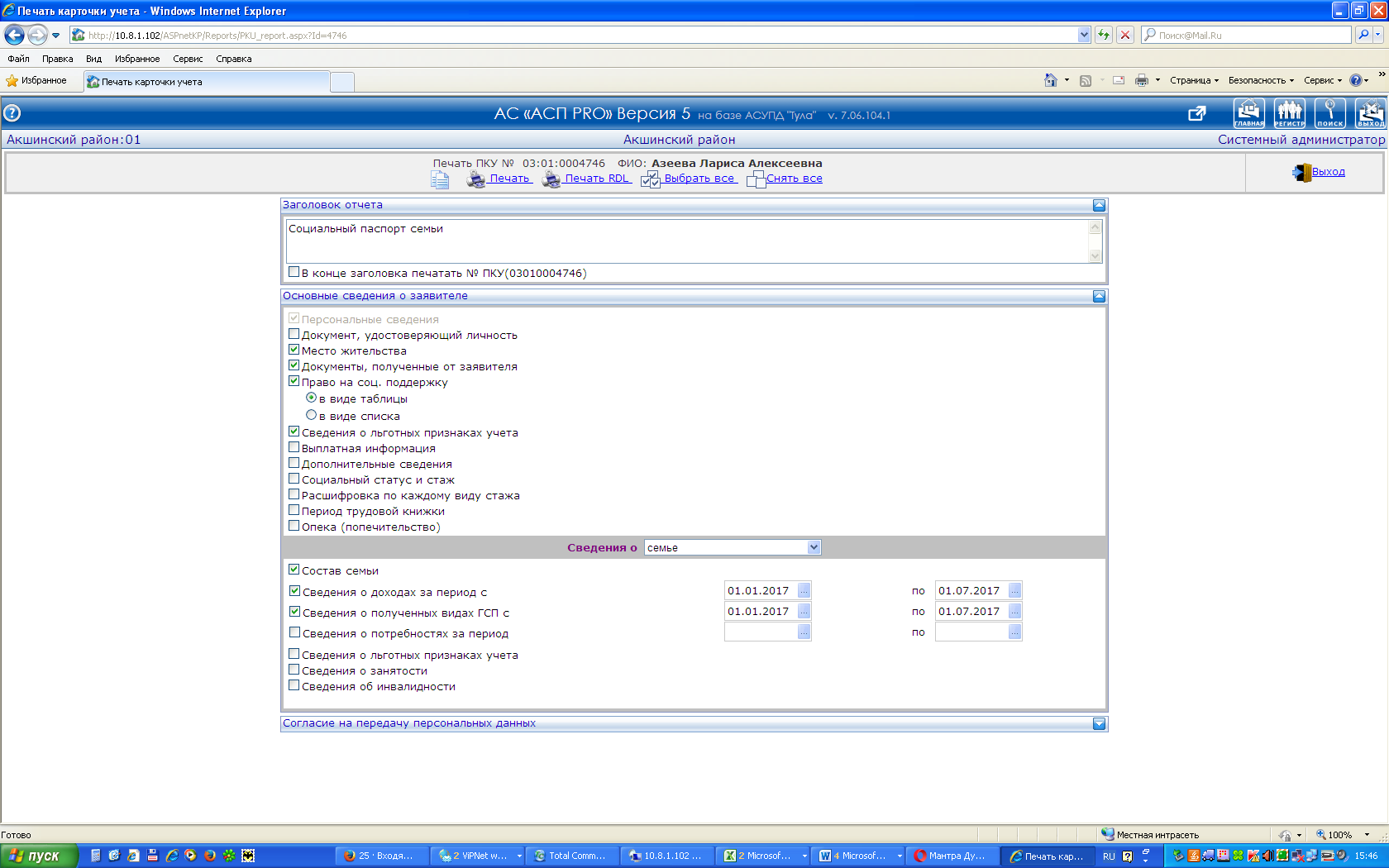 Социальный паспорт семьи
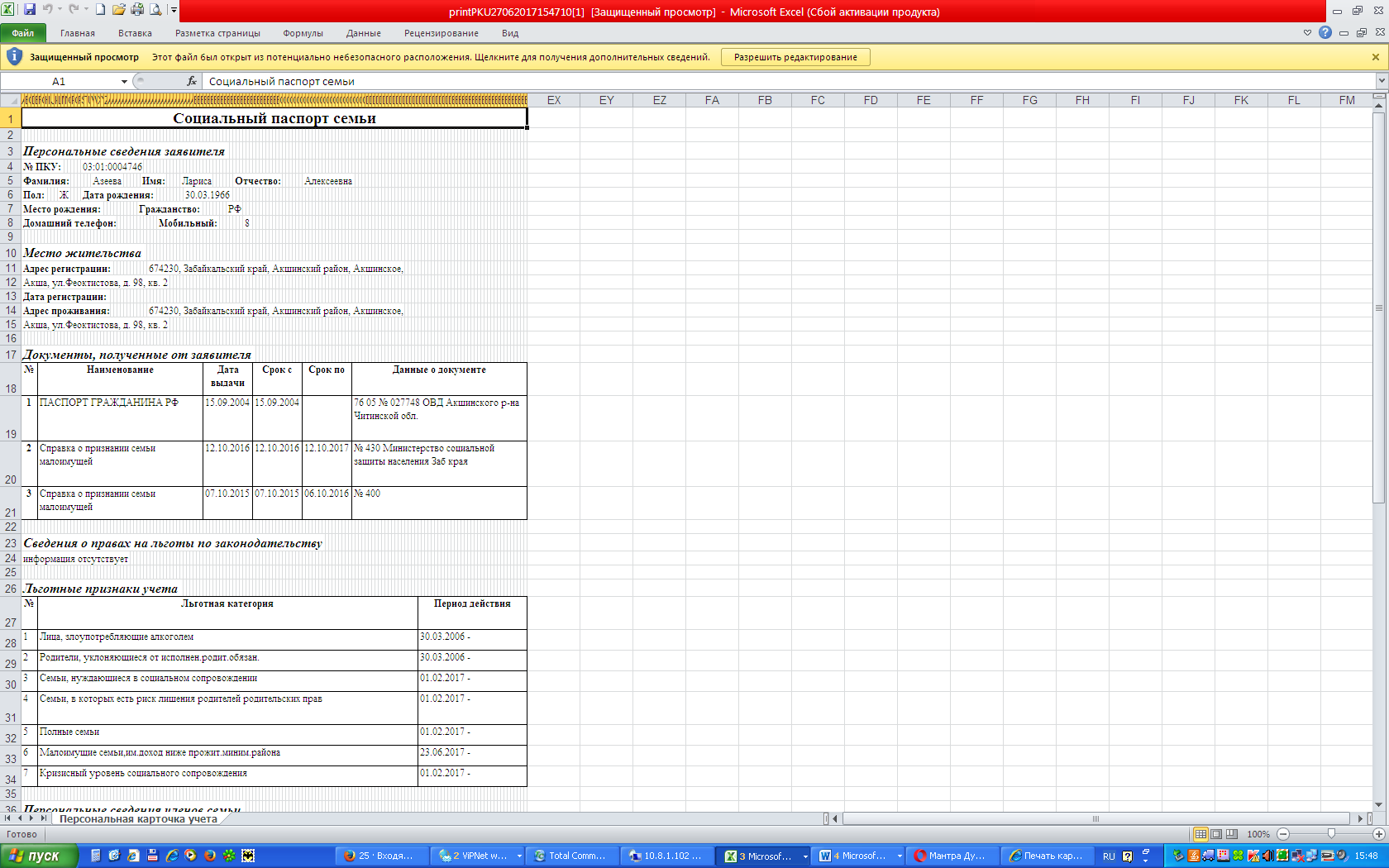 Социальный паспорт семьи
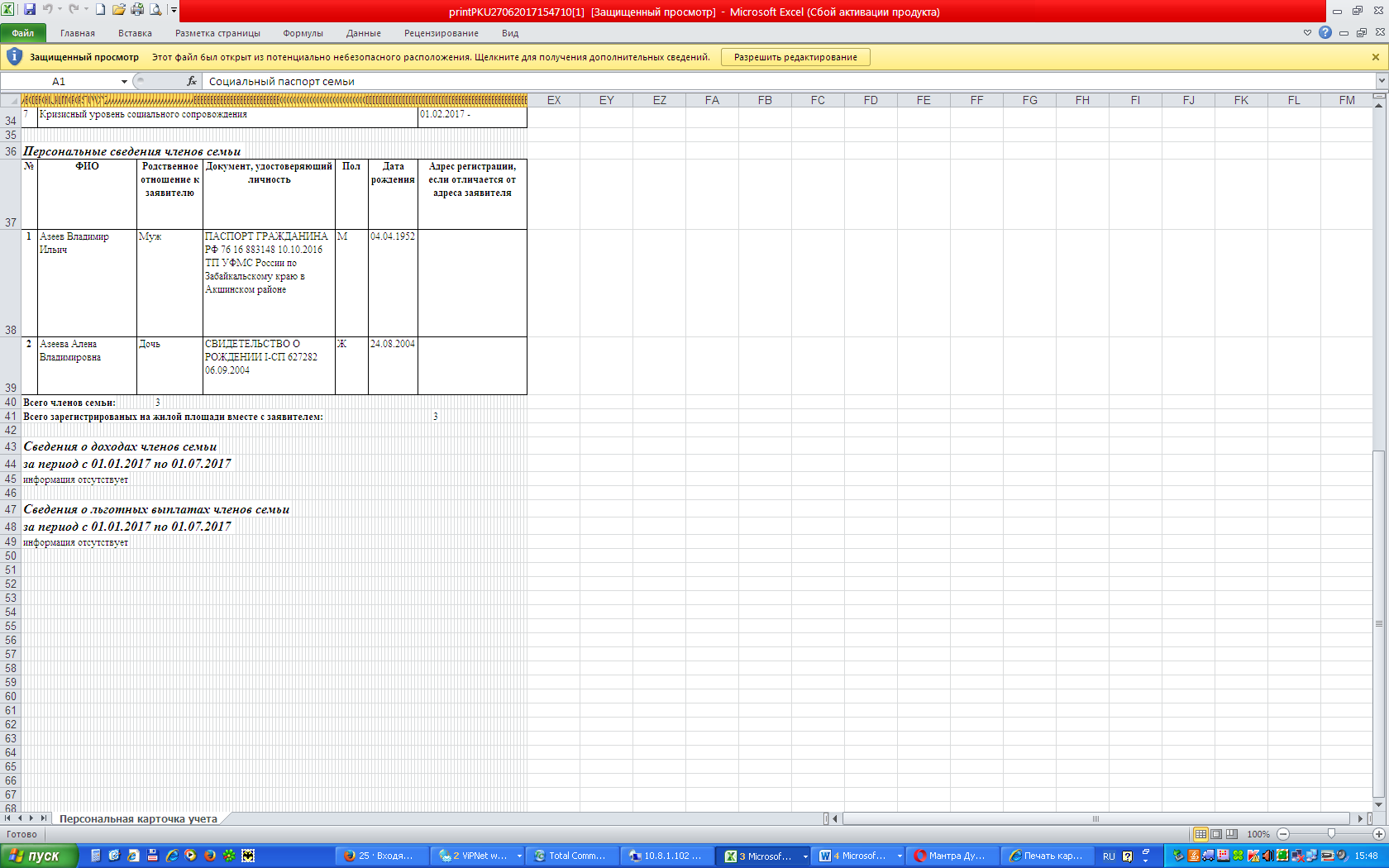 Формирование различных форм отчетности
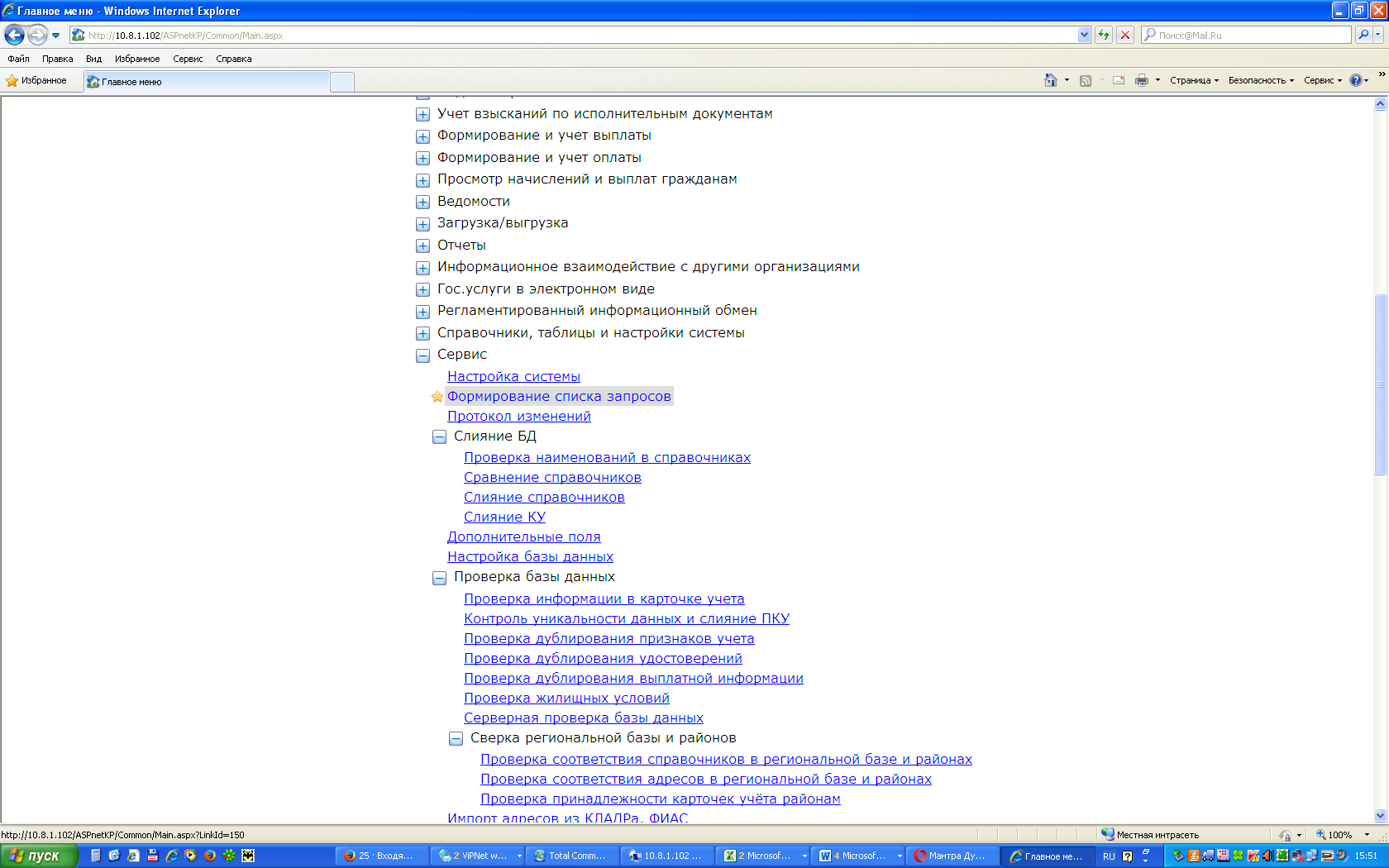 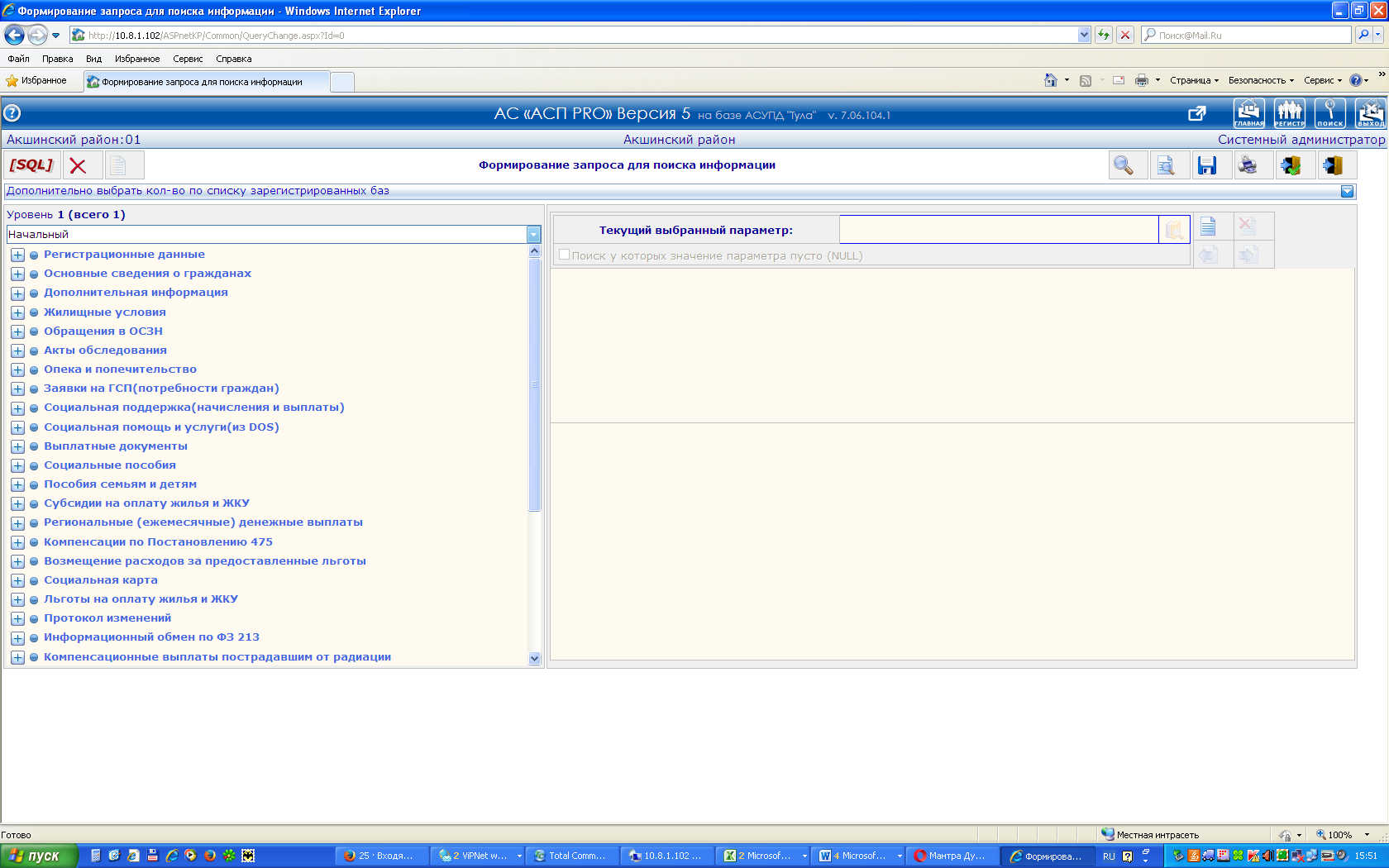 Параметры запросов
Работа с системой запросов для выборки различной информации из базы данных
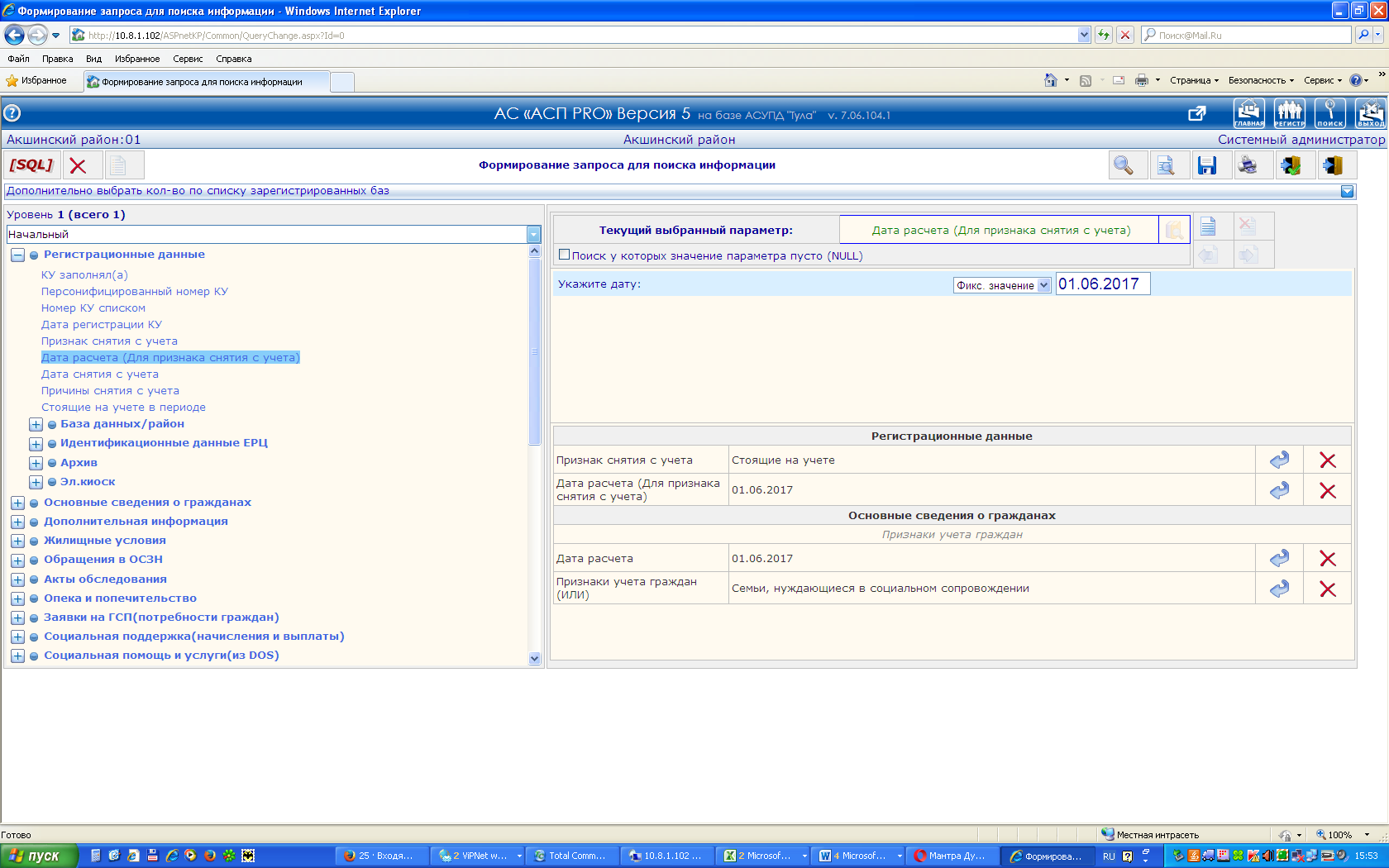 Параметры запросов
Значения выбранных параметров запросов
Работа с системой запросов для выборки различной информации из базы данных
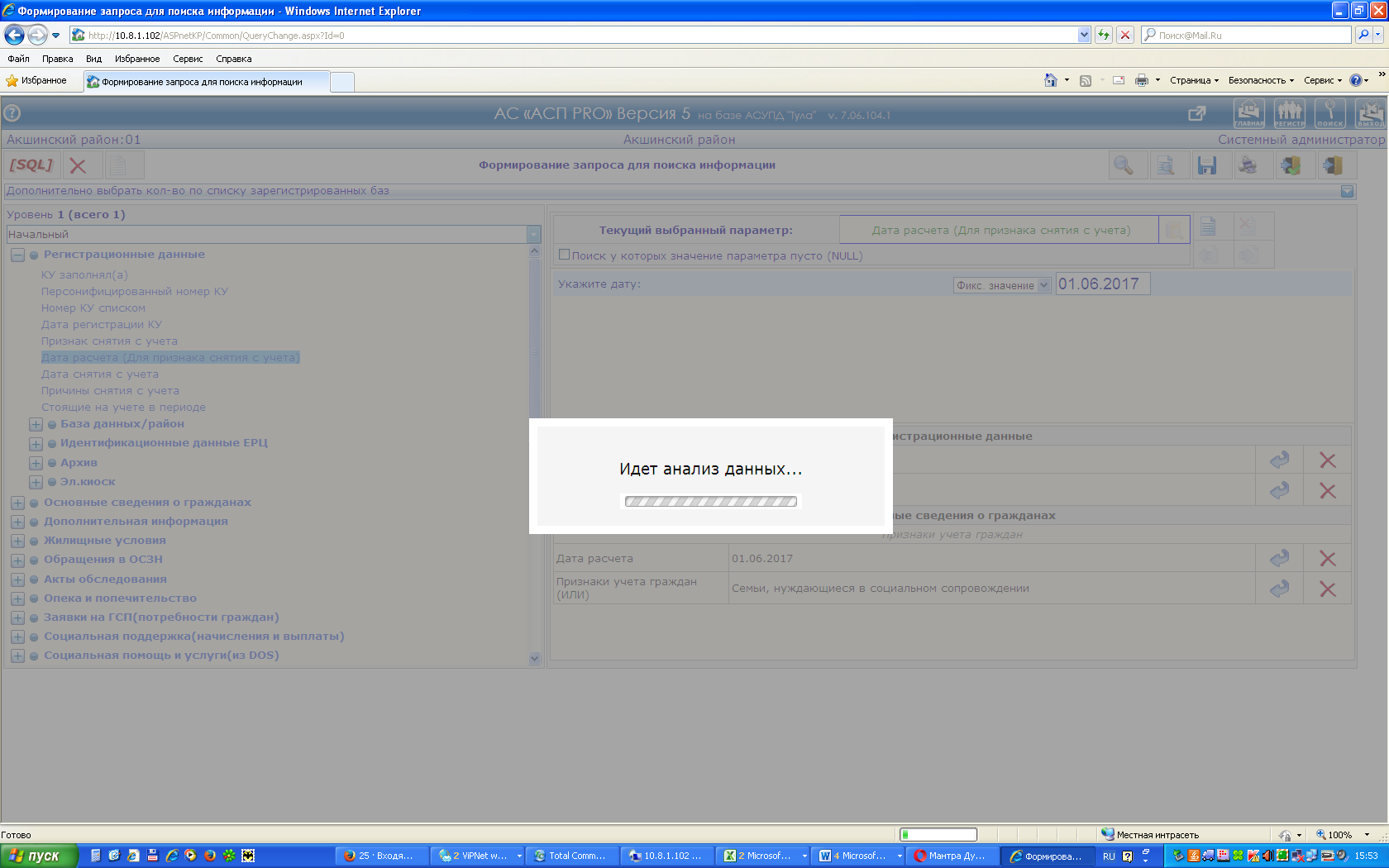 Работа с системой запросов для выборки различной информации из базы данных
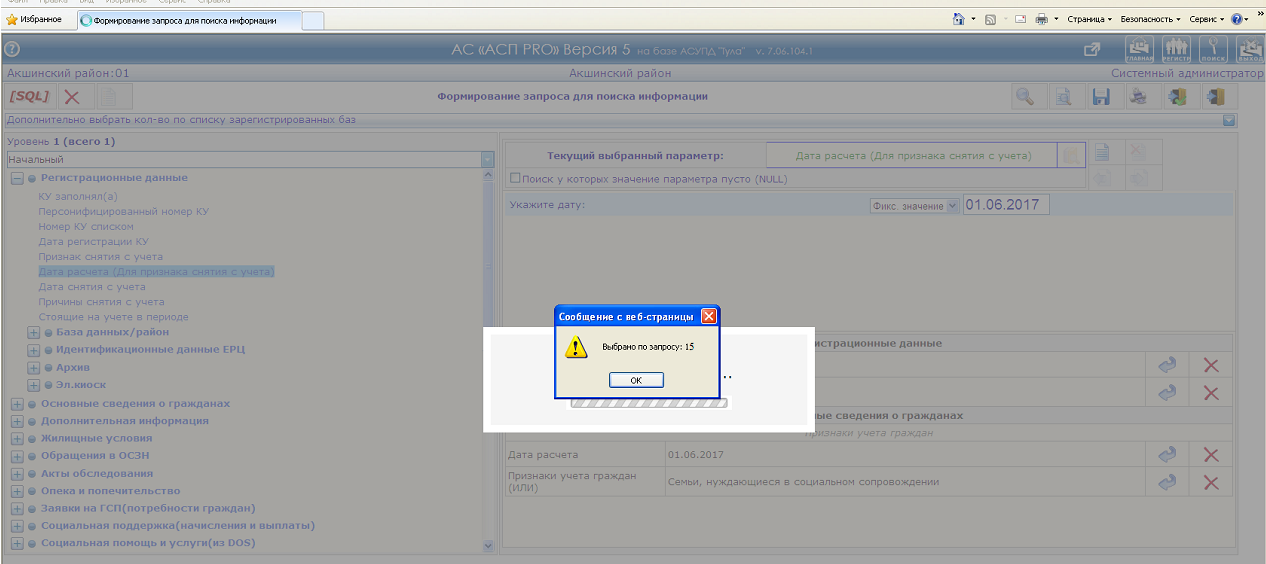 Результат обработки запроса
Работа с отчетами через раздел «Отчеты»
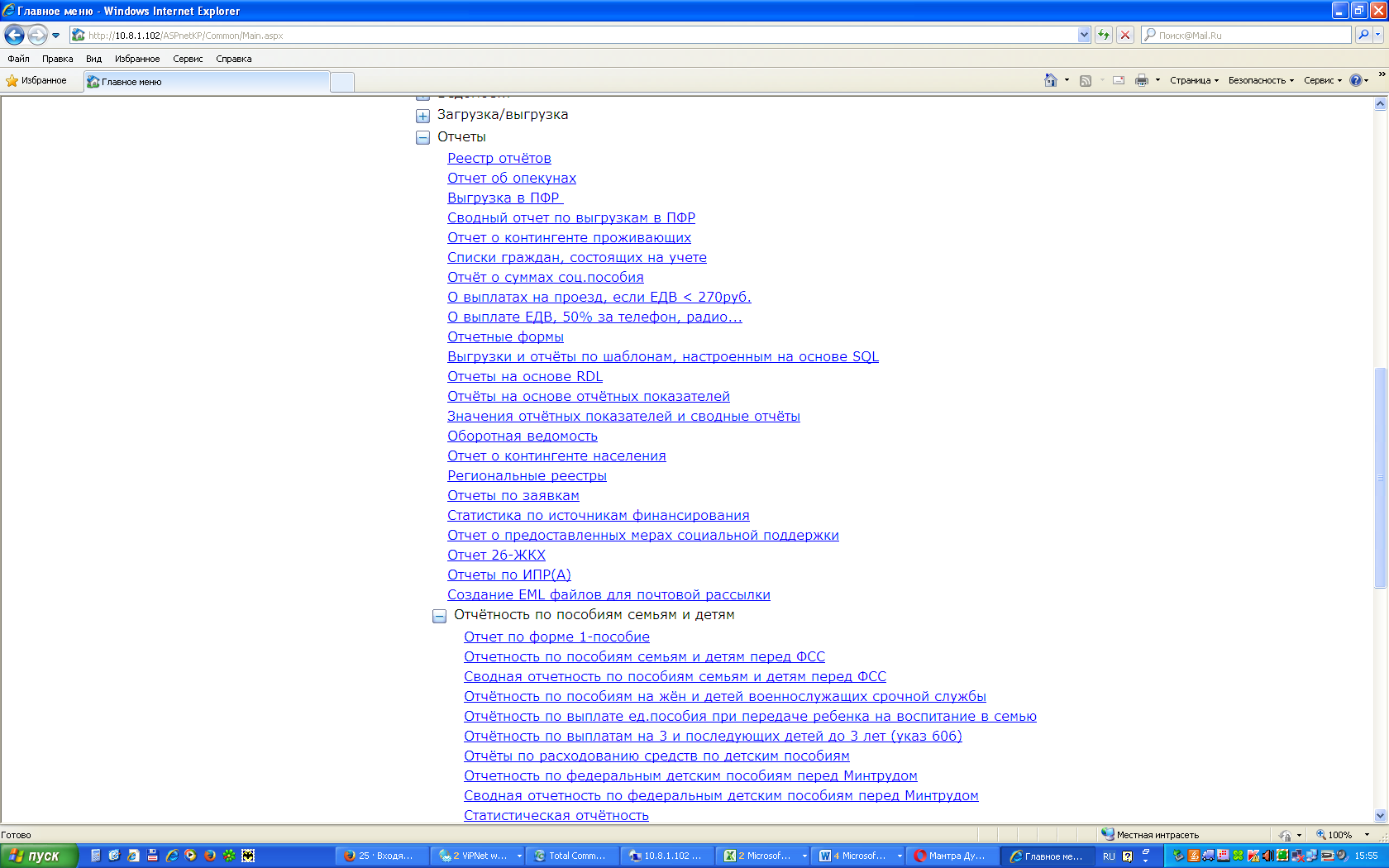 Работа с отчетами через раздел «Отчеты»
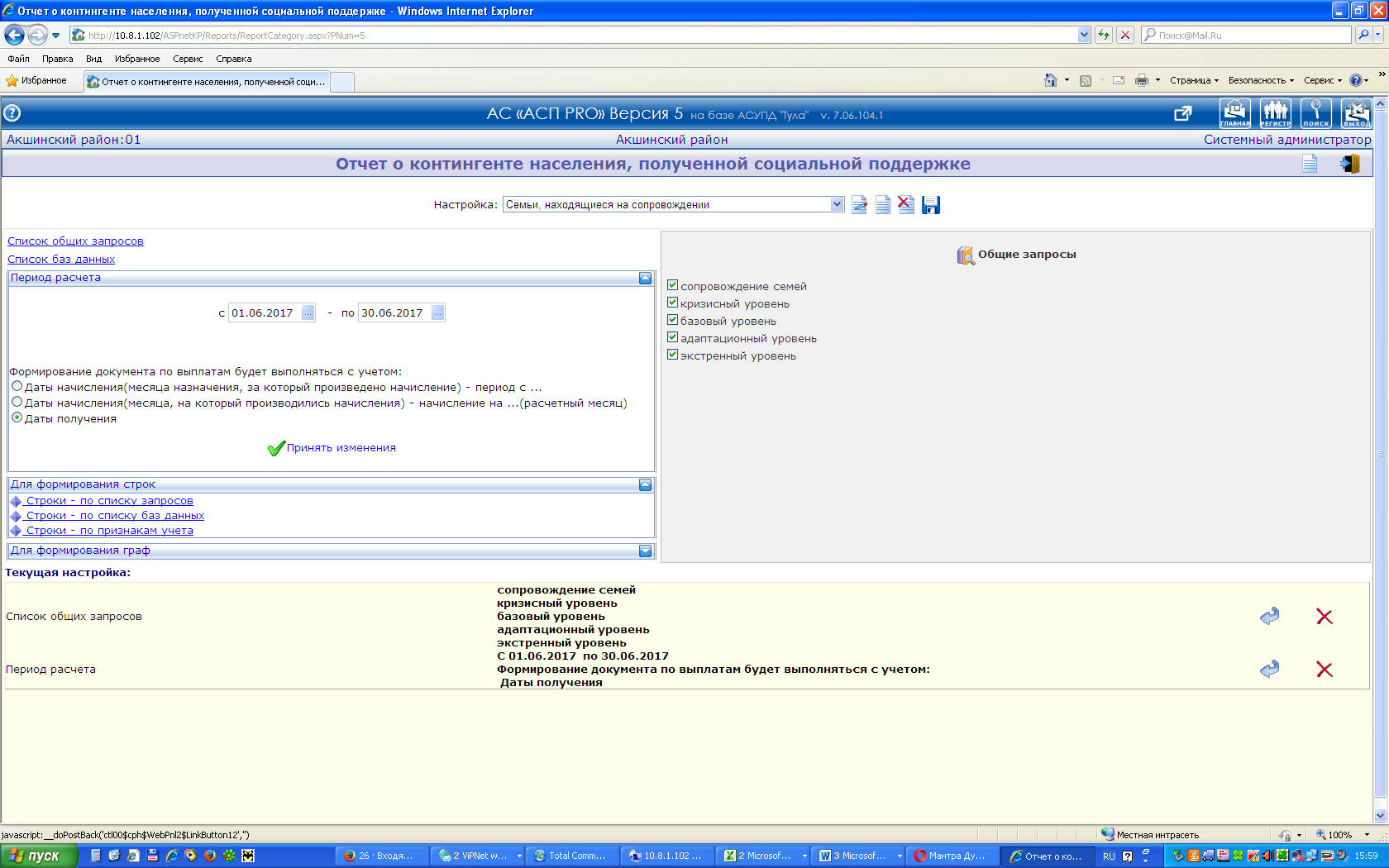 Работа с отчетами через раздел «Отчеты»
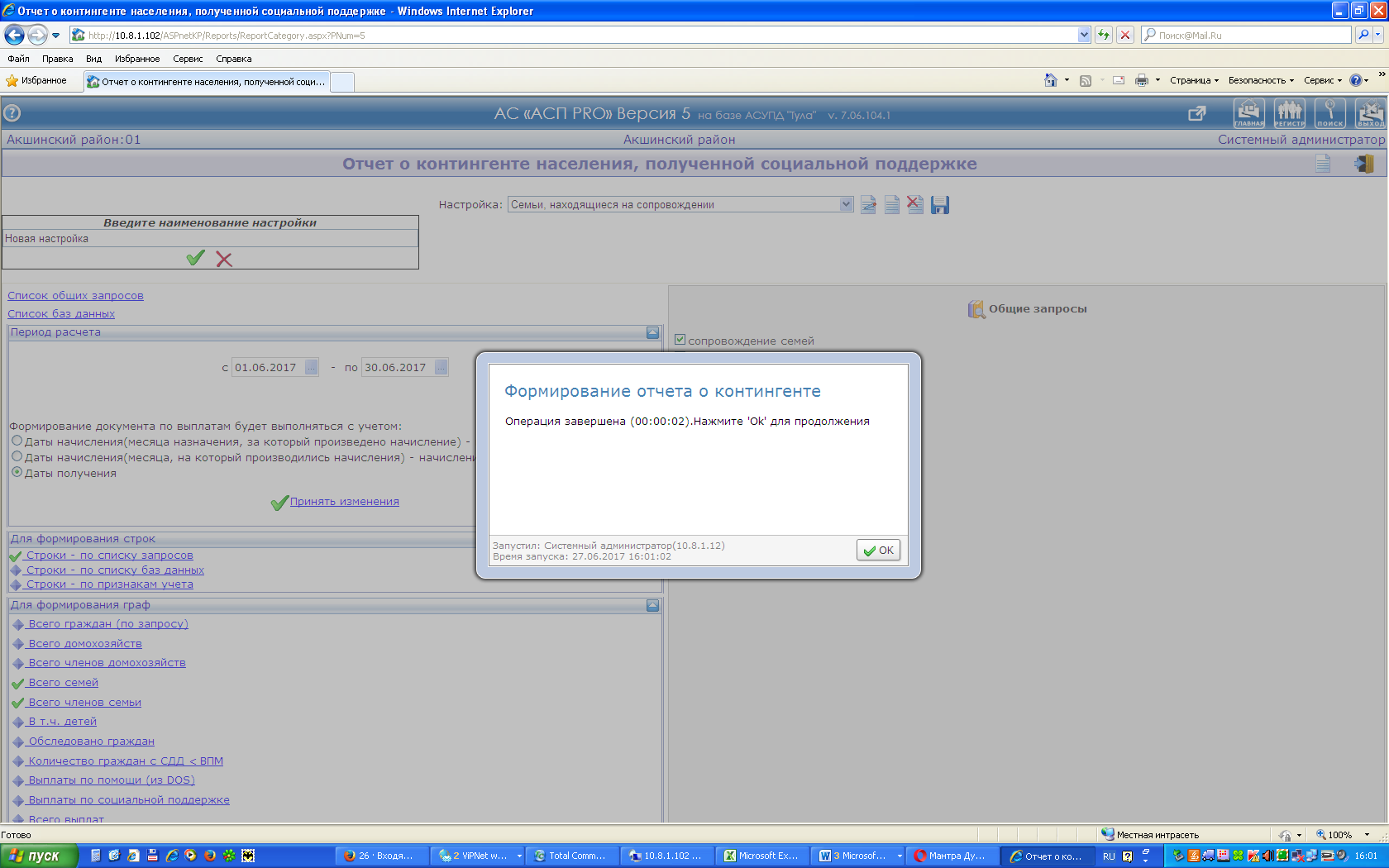 Работа с отчетами через раздел «Отчеты»
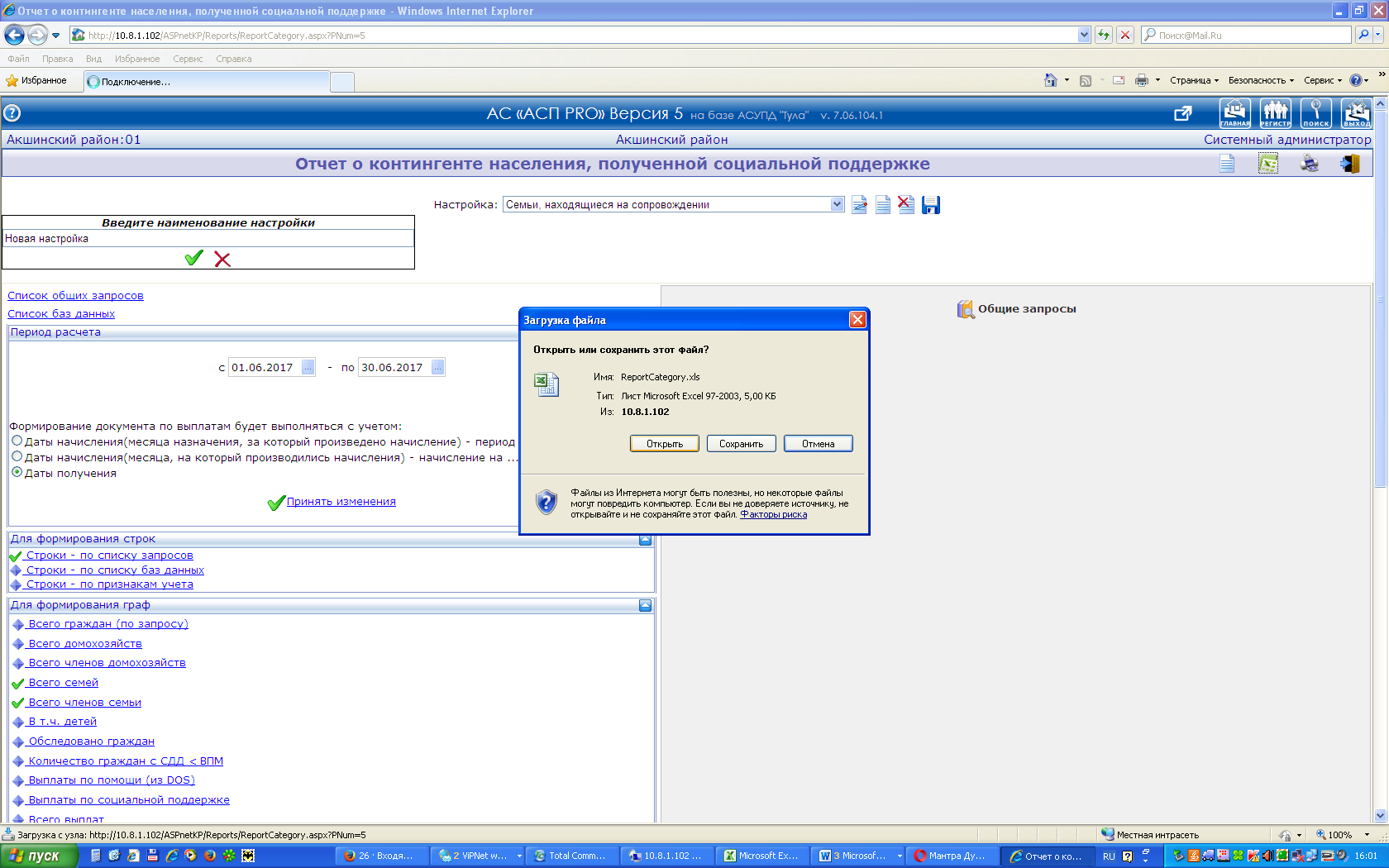 Работа с отчетами через раздел «Отчеты»
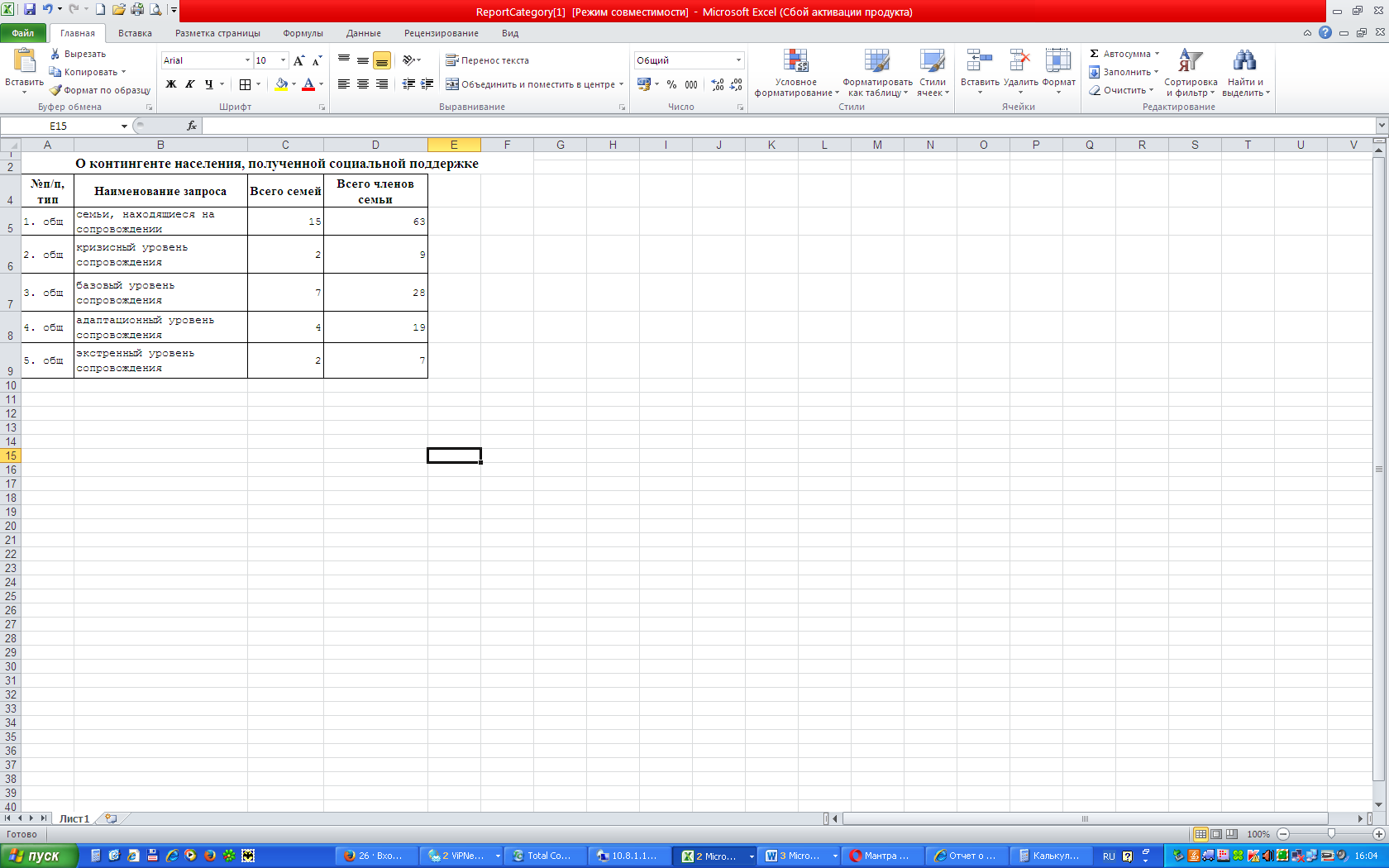 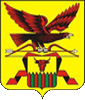 Спасибо  за внимание!